Русский язык
8
класс
Фонетика. Графика. Орфоэпия.
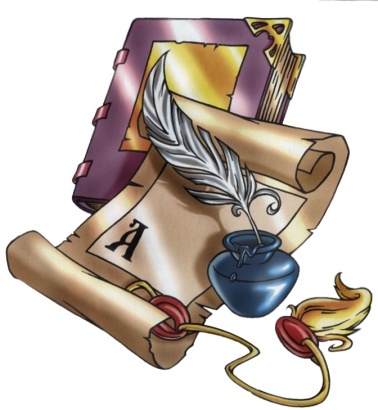 Учитель: Норкобилова Нигора Бахтиёровна
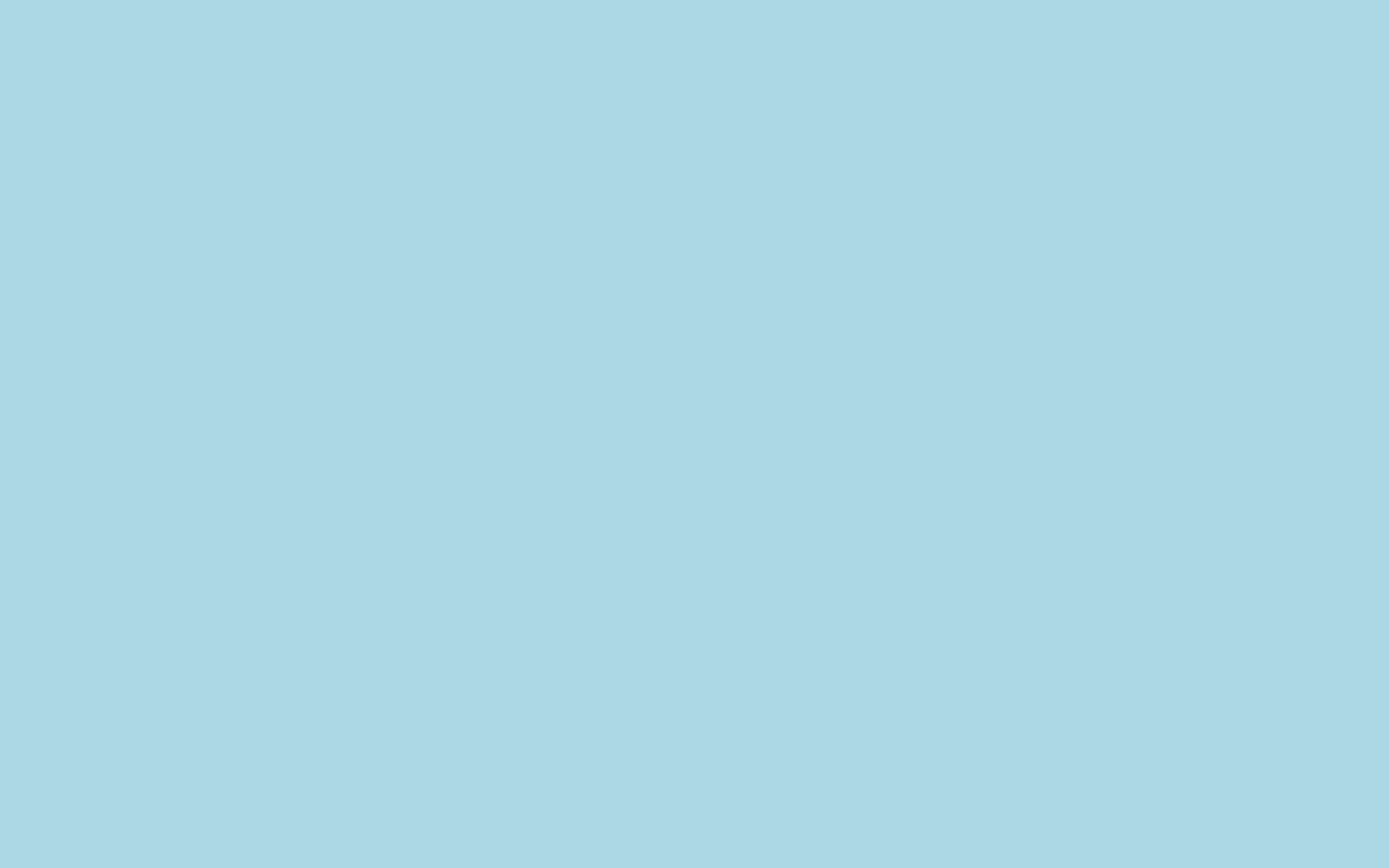 Сегодня на уроке
Вспомним, что изучает фонетика.
Рассмотрим основные единицы фонетики.
Подробно изучим звуковой строй языка.
Познакомимся с основными фонетическими процессами.
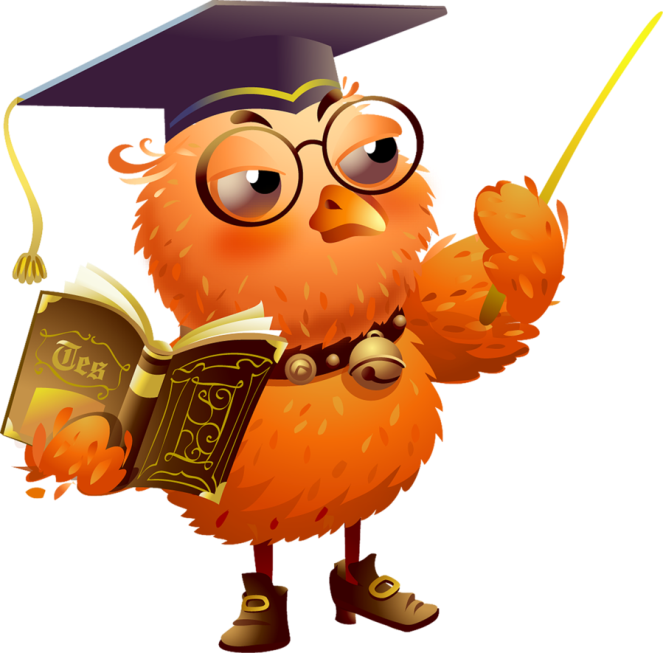 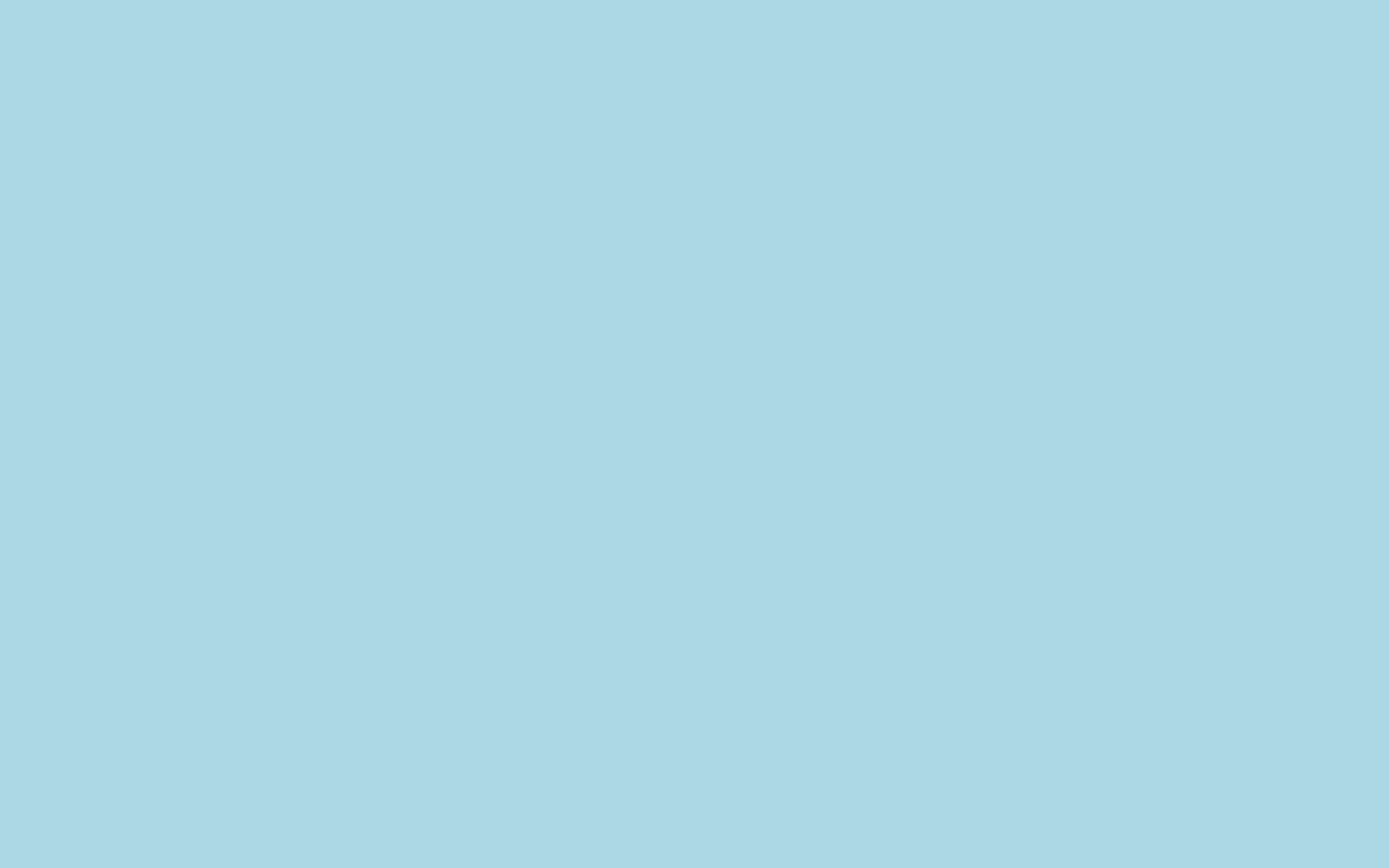 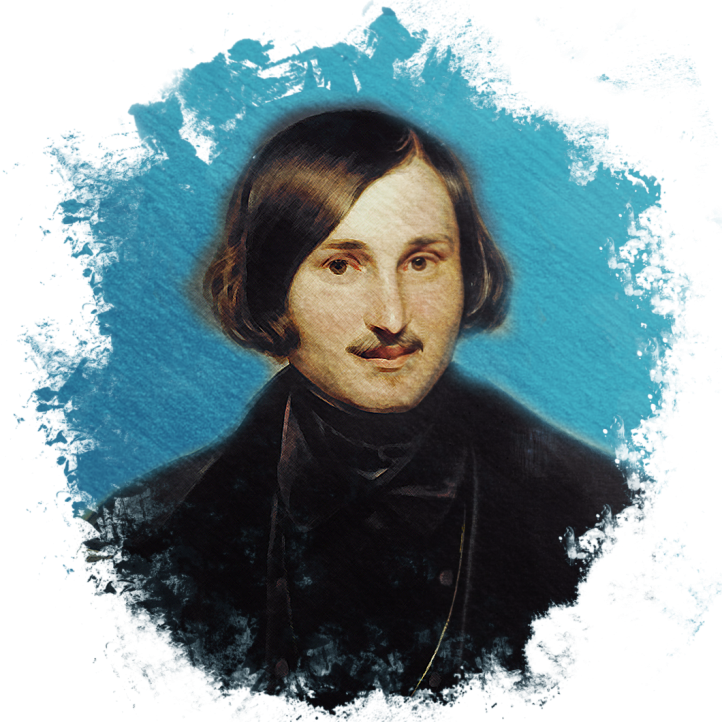 …Необыкновенный язык наш есть еще тайна. В нем все тоны и оттенки, все переходы звуков от самых твердых до самых нежных и мягких; он беспределен и может, живой как жизнь, обогащаться ежеминутно…
Н. Гоголь.
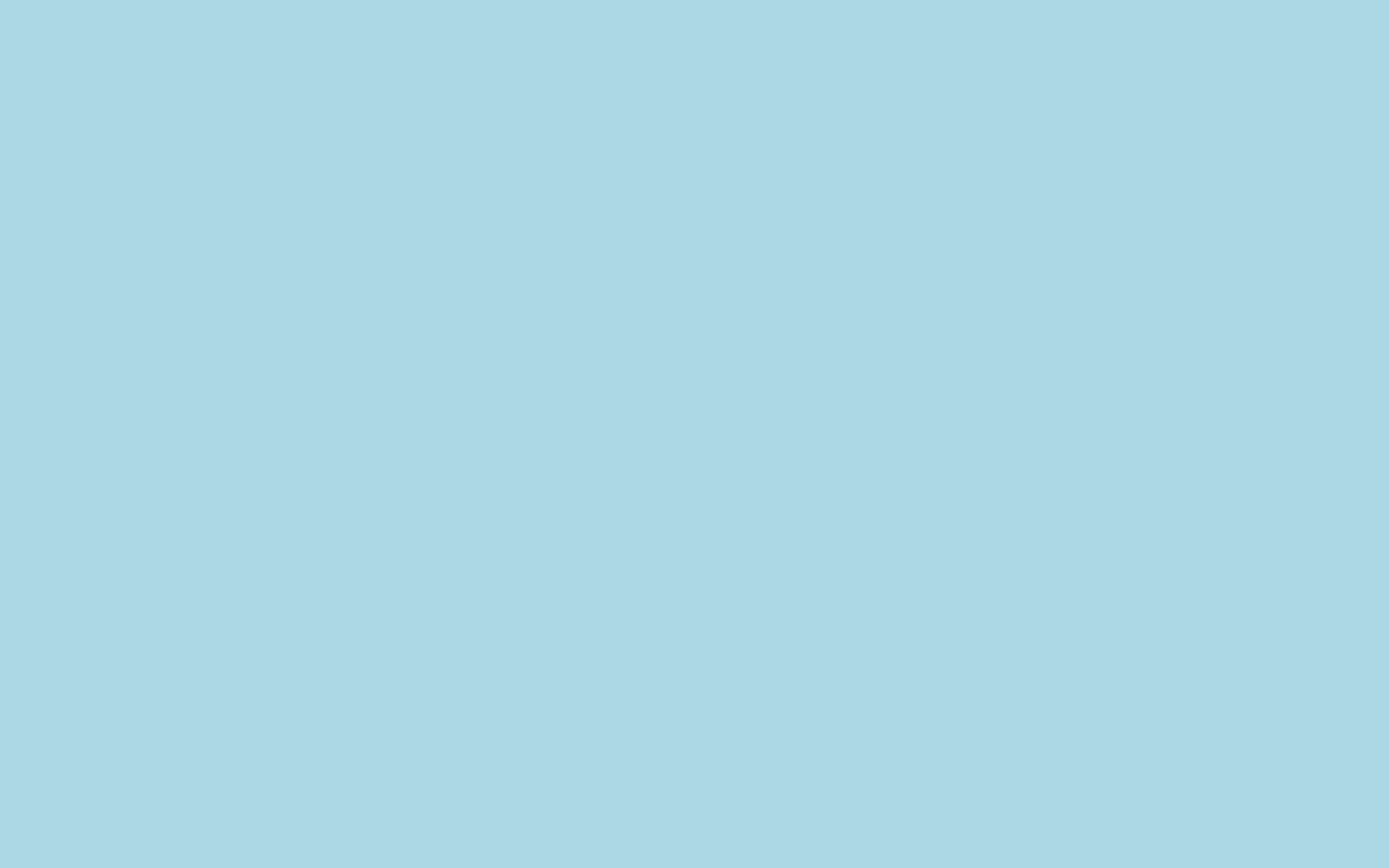 Что такое фонетика?
Фонетика – это раздел языкознания, рассматривающий языковой строй языка и речи. Сюда входят слоги, сочетания звуков, особенности соединения звуков в единое целое.
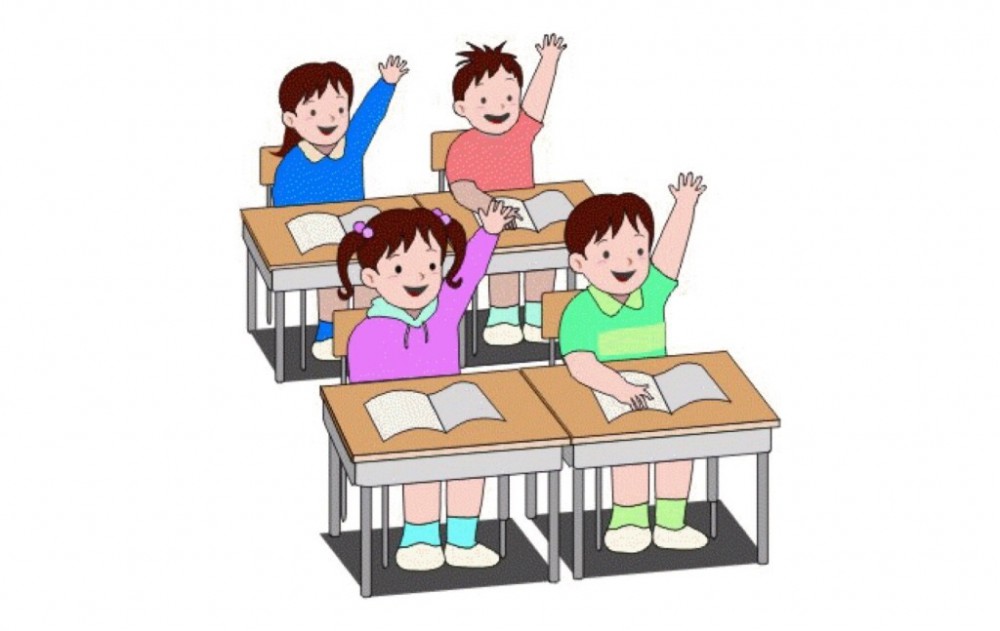 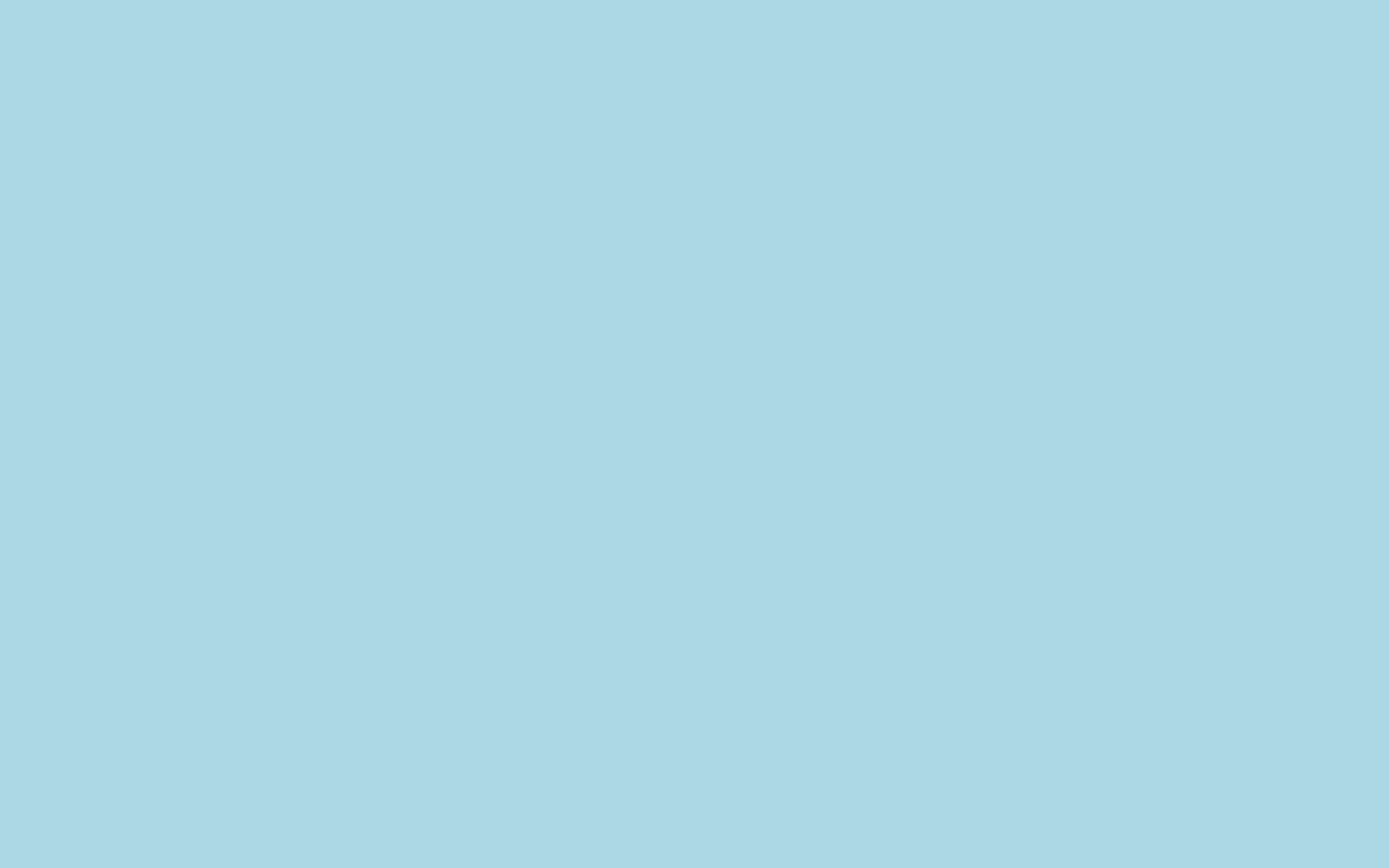 Основные единицы фонетики:
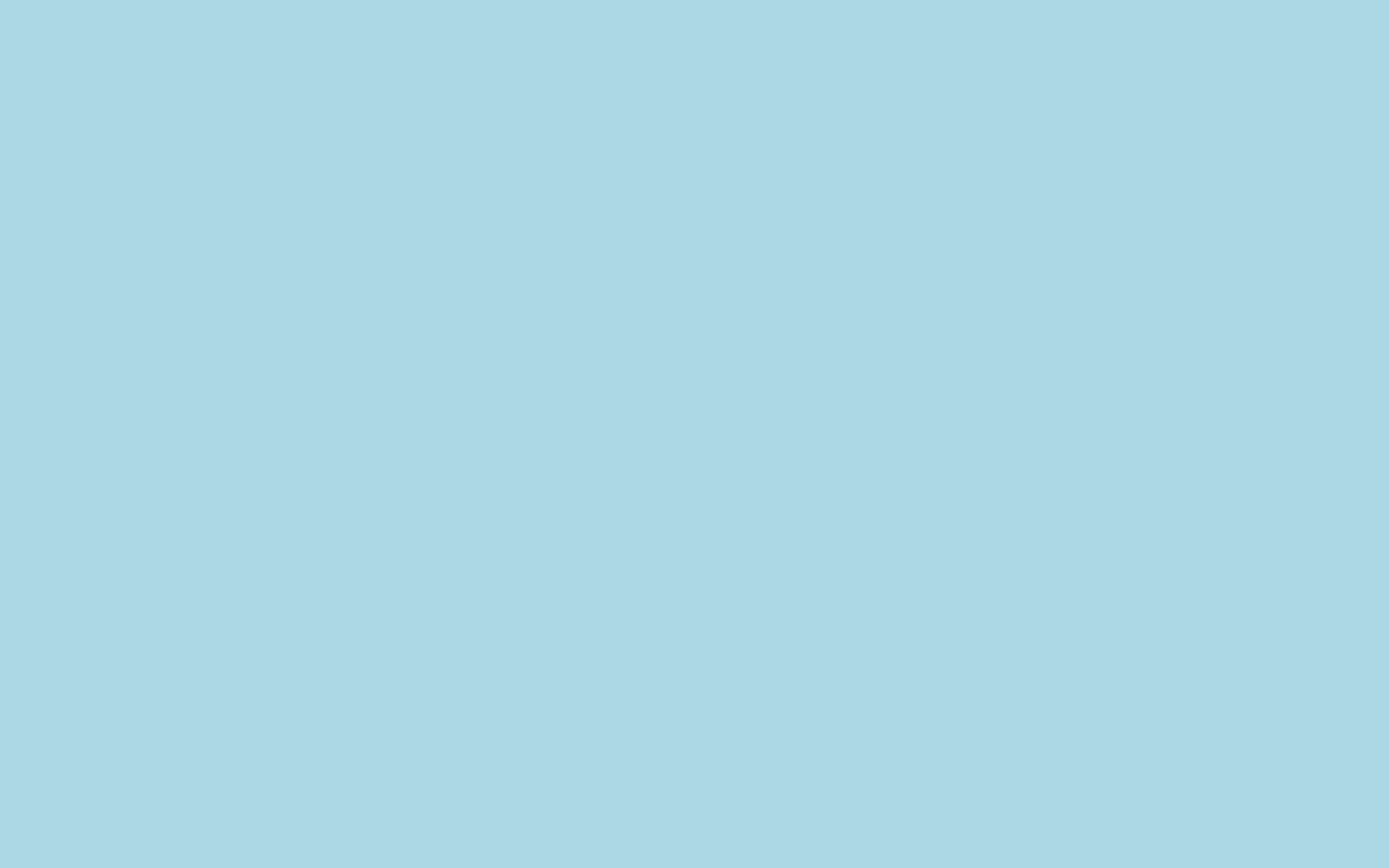 Звуковой строй языка
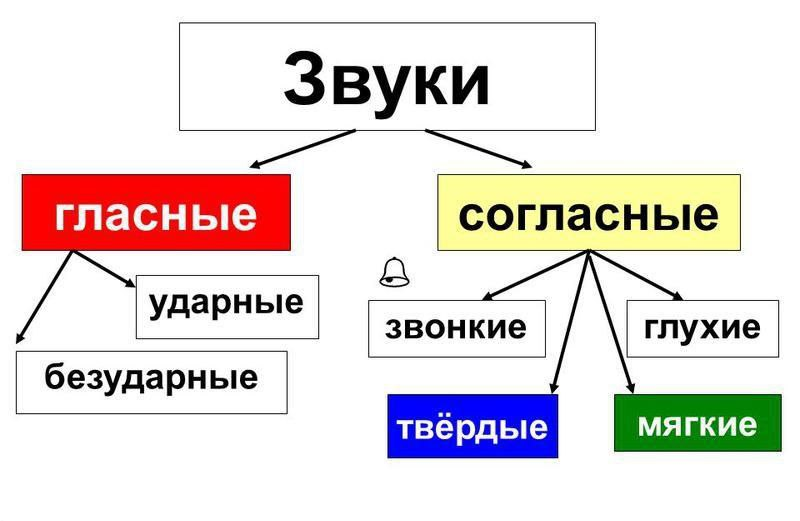 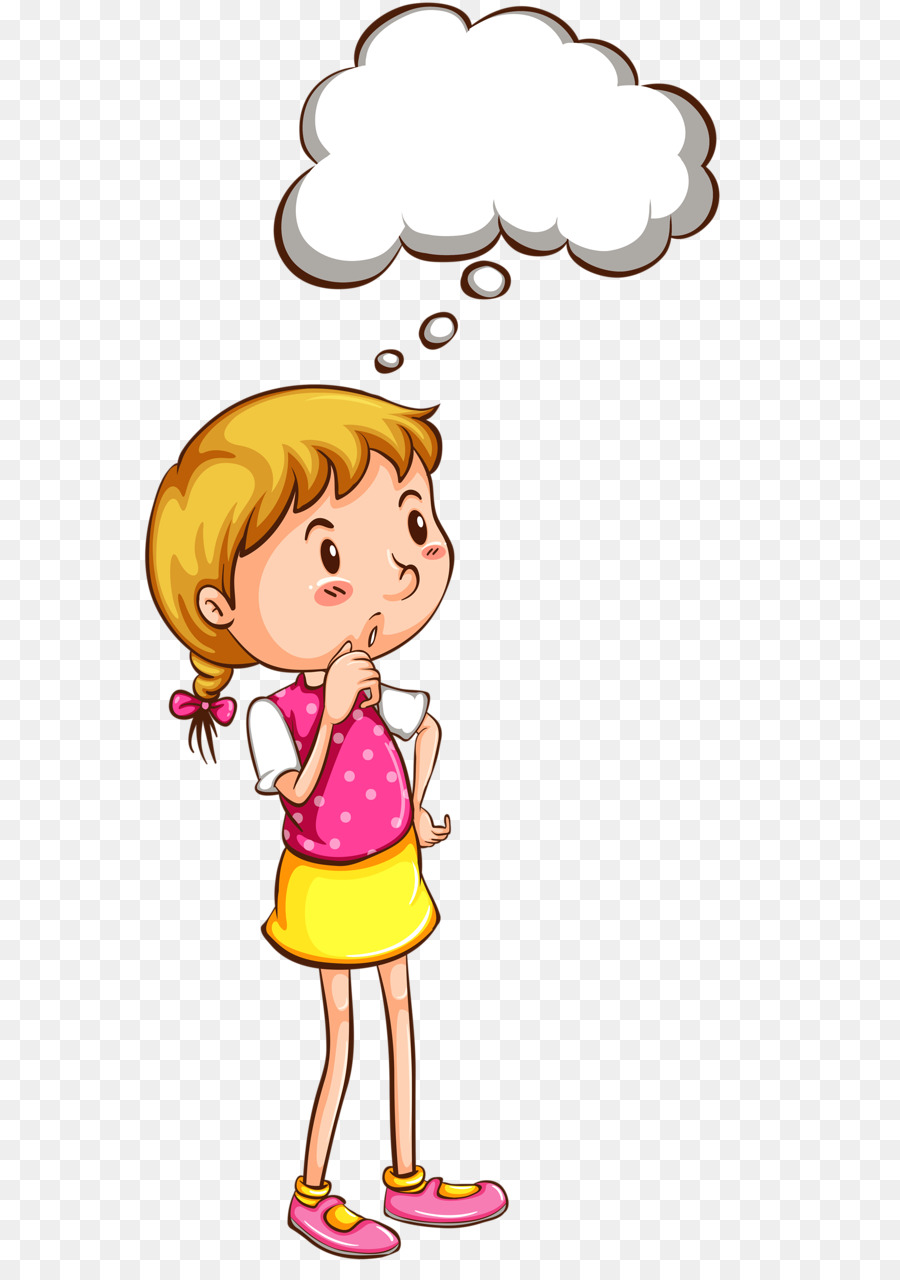 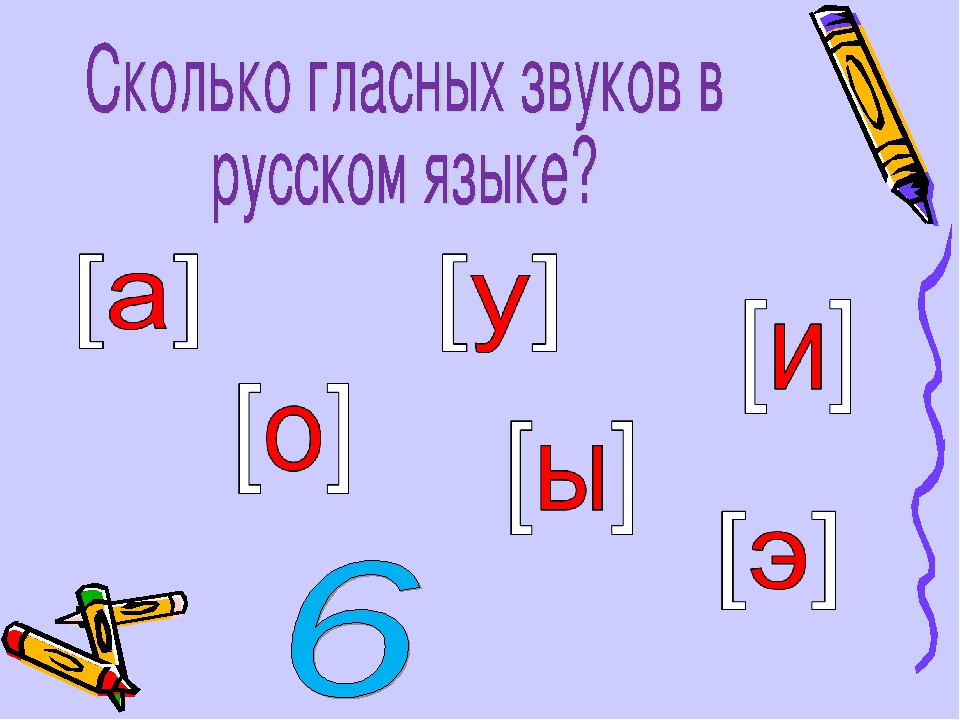 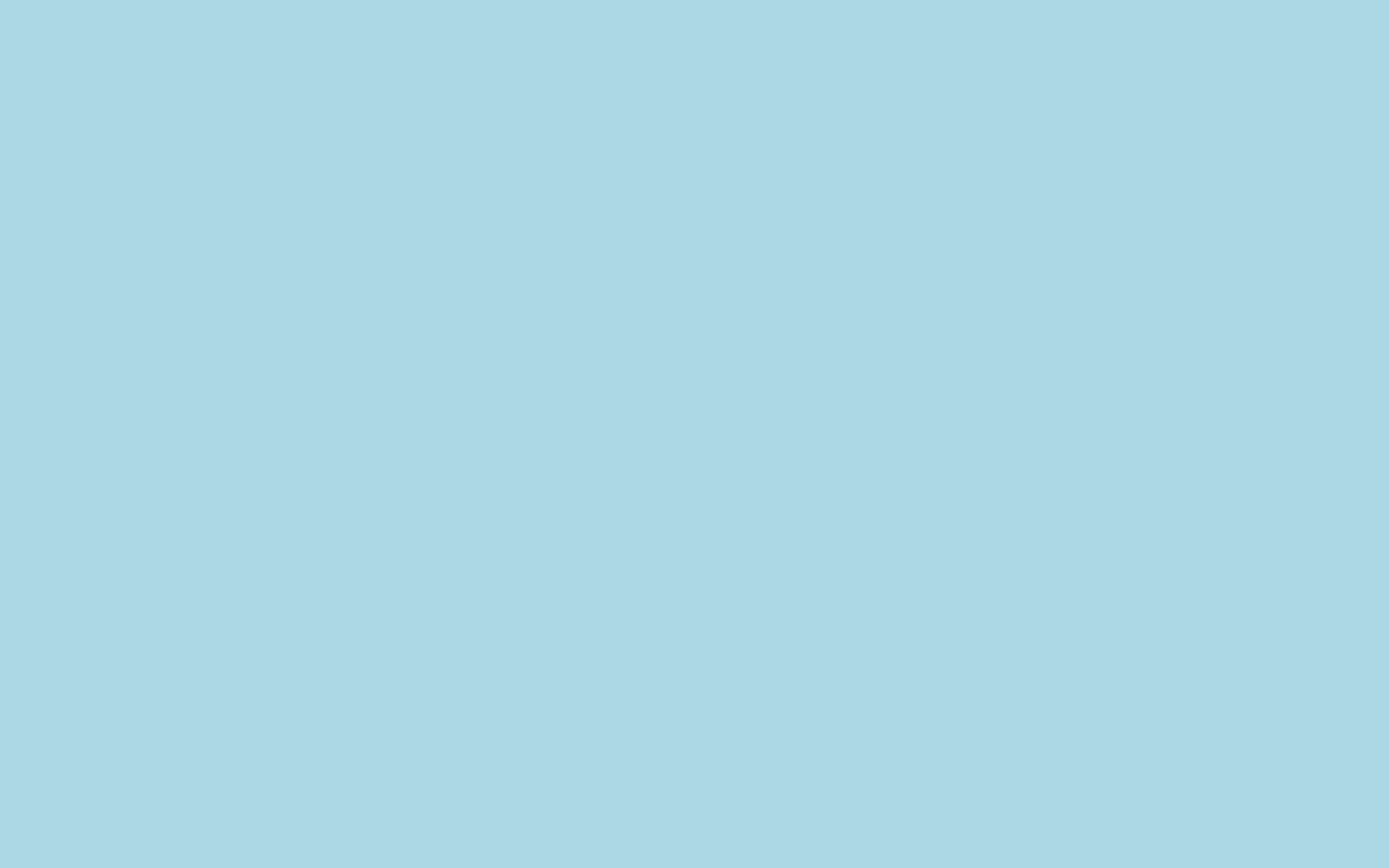 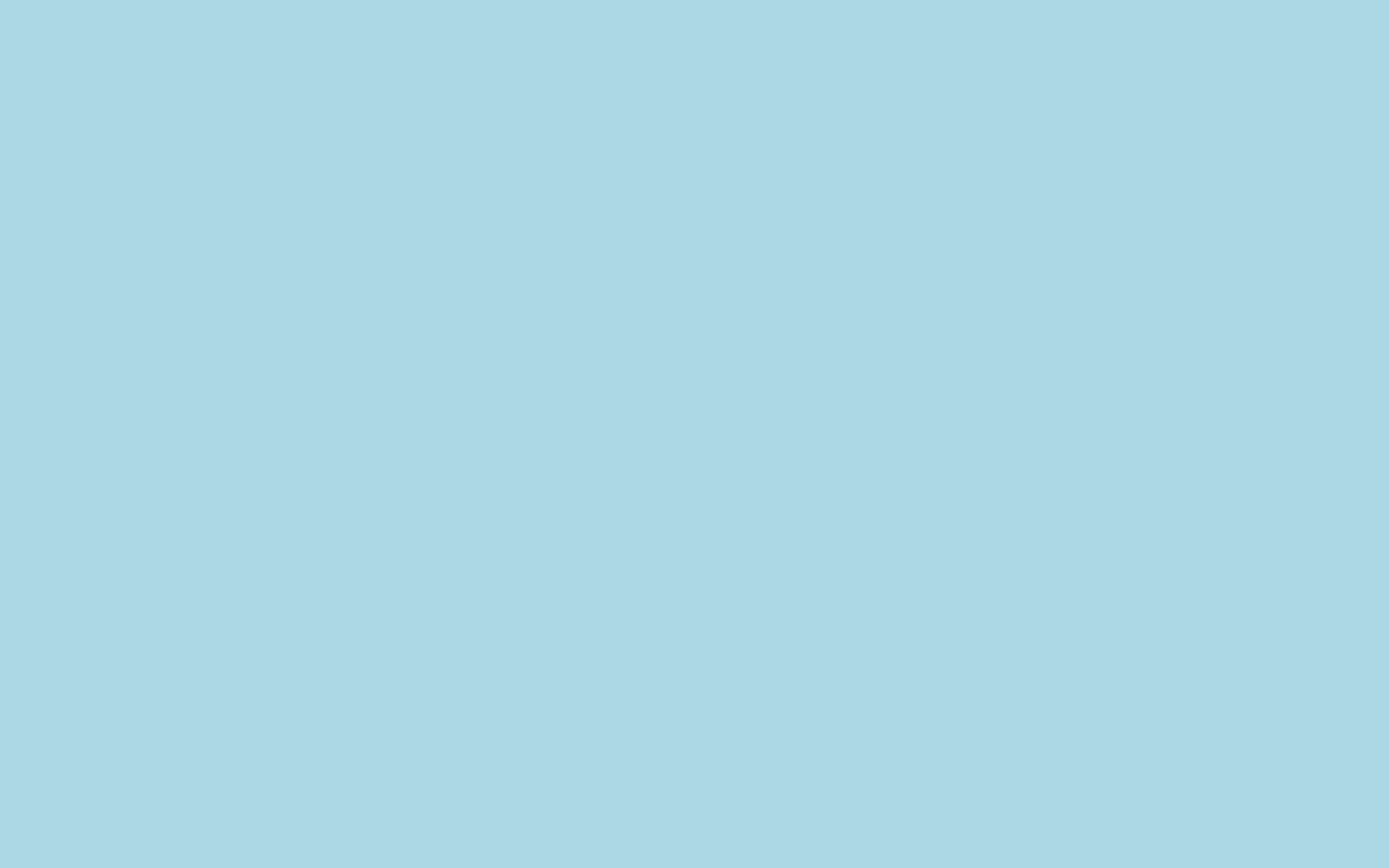 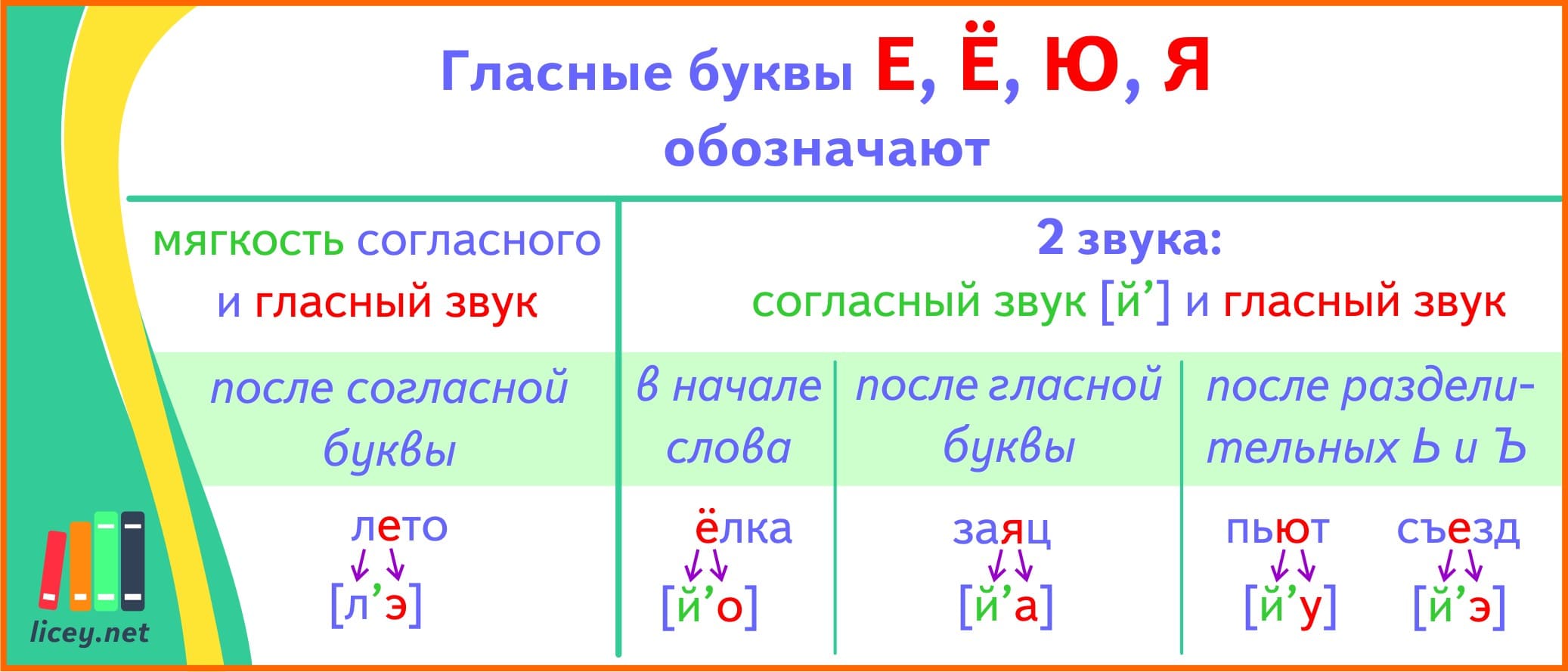 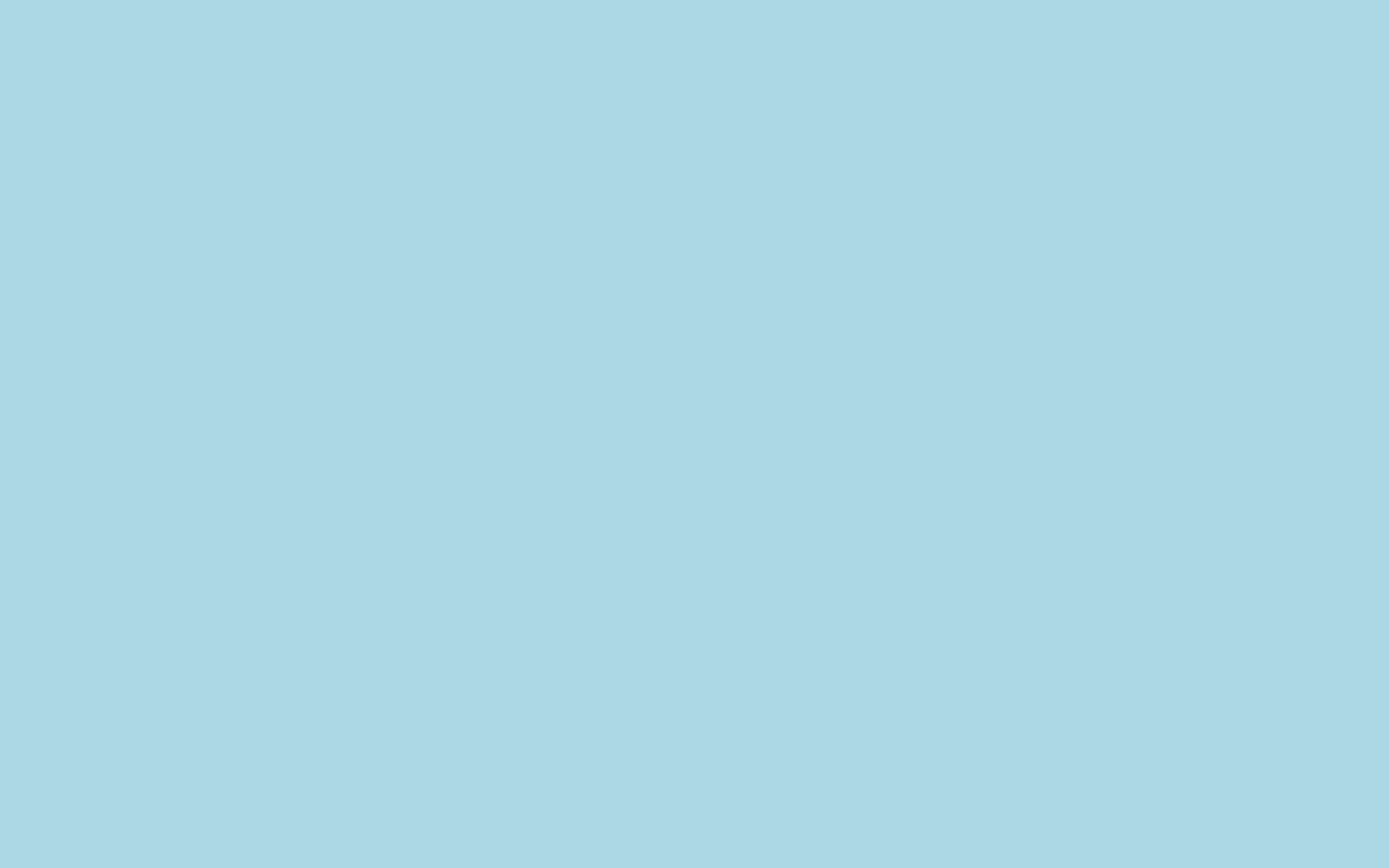 Задание. Запишите слова в два столбика.
Зелёный, воркование, скамья, блистающий, с дядей, мясо, длинная, опустился, молодая, полёт, язык, слушают, боязнь, сердце, местный, ребята.
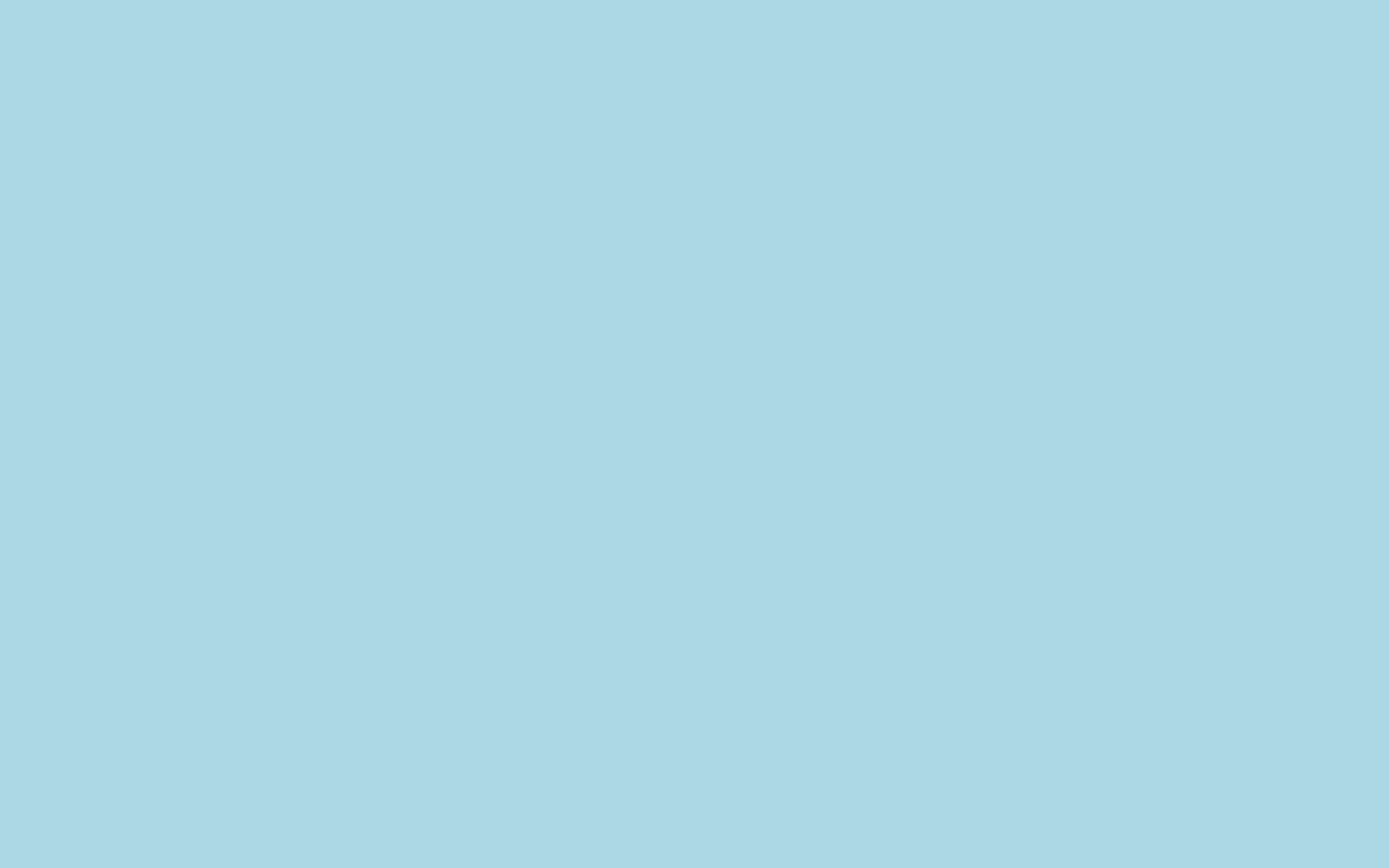 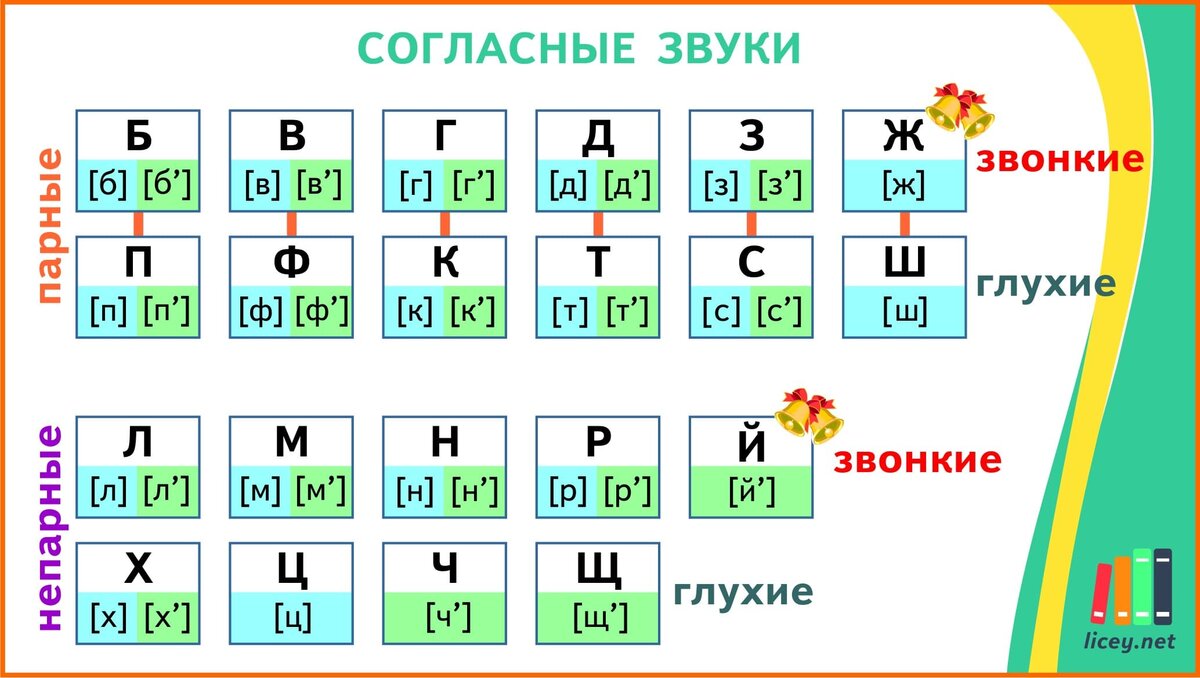 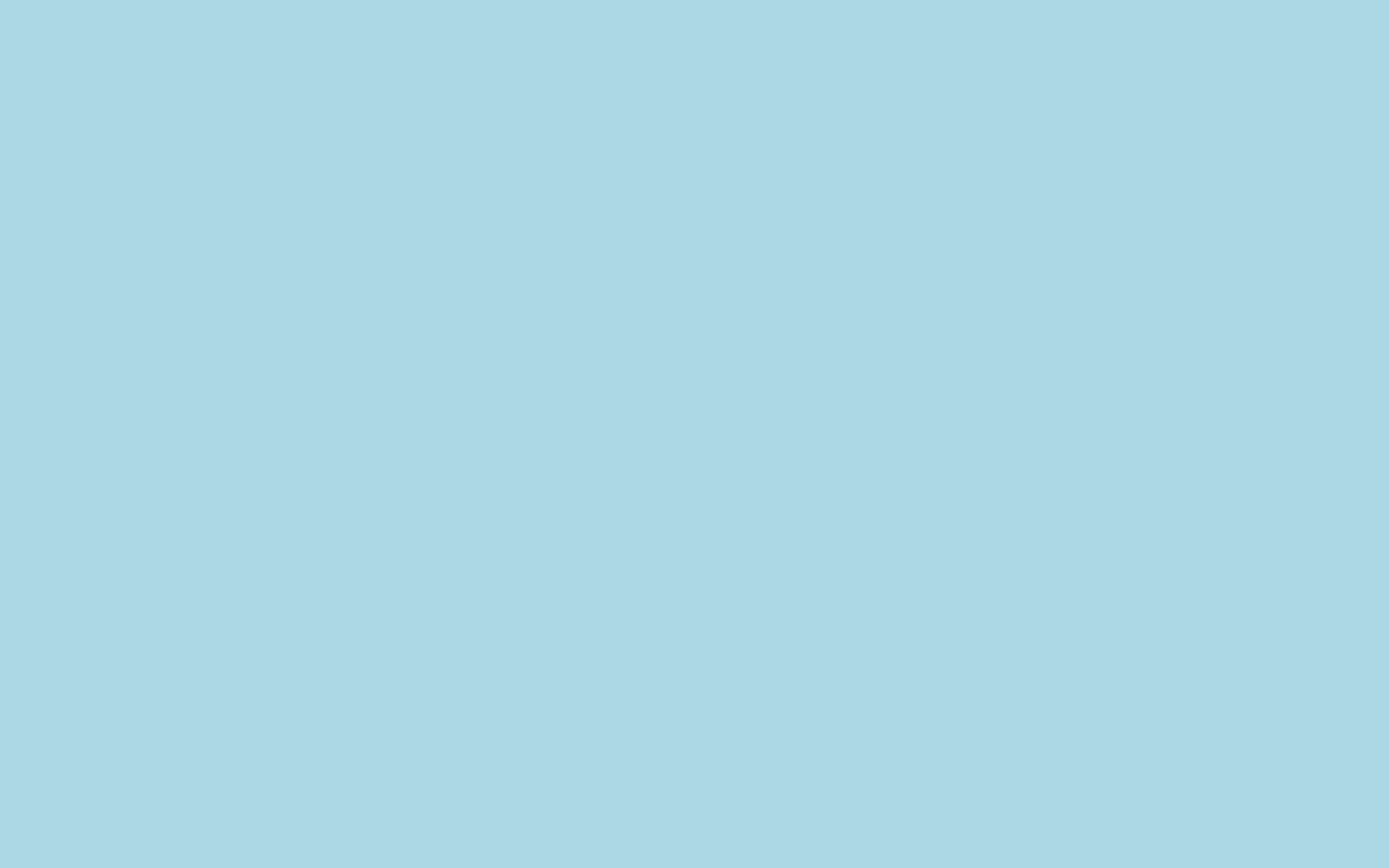 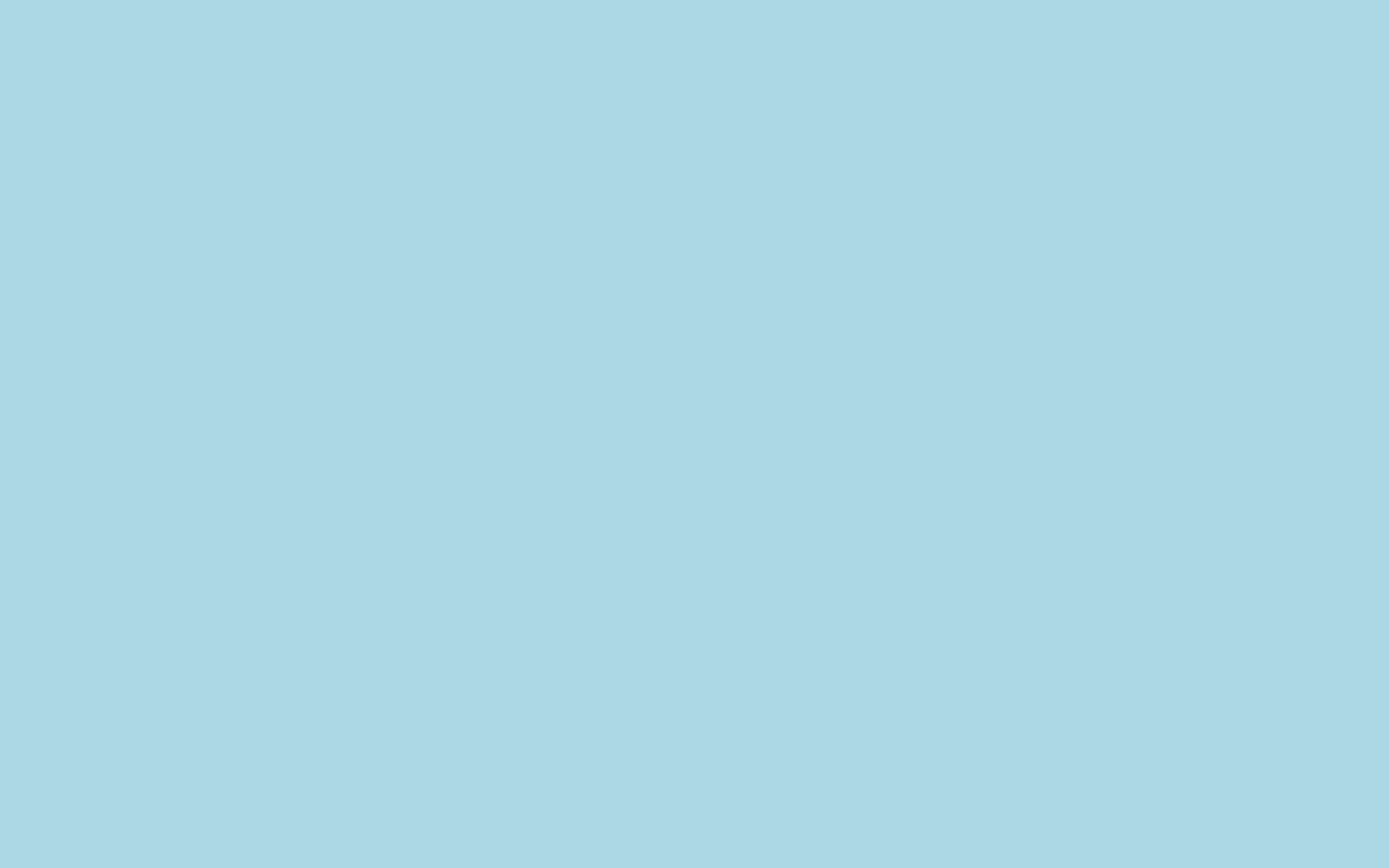 Твердость и мягкость согласного образуется следующим образом:
 Если согласный стоит перед звуками е, ю, я, ё: [б’]елый. Существует исключение, куда входят заимствованные из европейских языков слова: менеджер.
 Если согласный смягчается мягким знаком: пе[н’]ь.
 Также есть звуки, которые имеют фиксированную позицию:
Всегда твердые: [ж, ш, ц].
Всегда мягкие: [ч, щ, й].
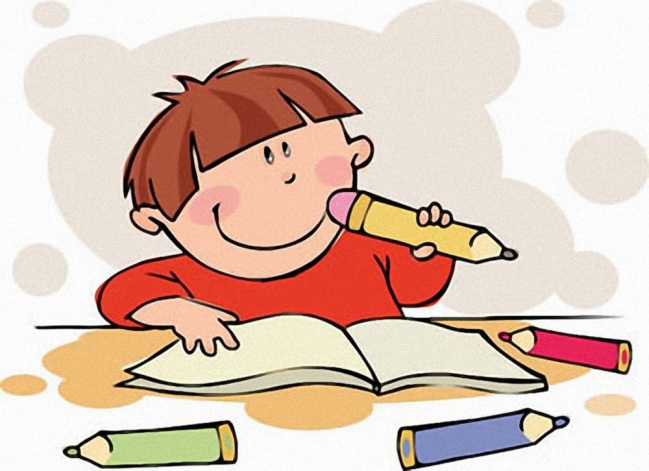 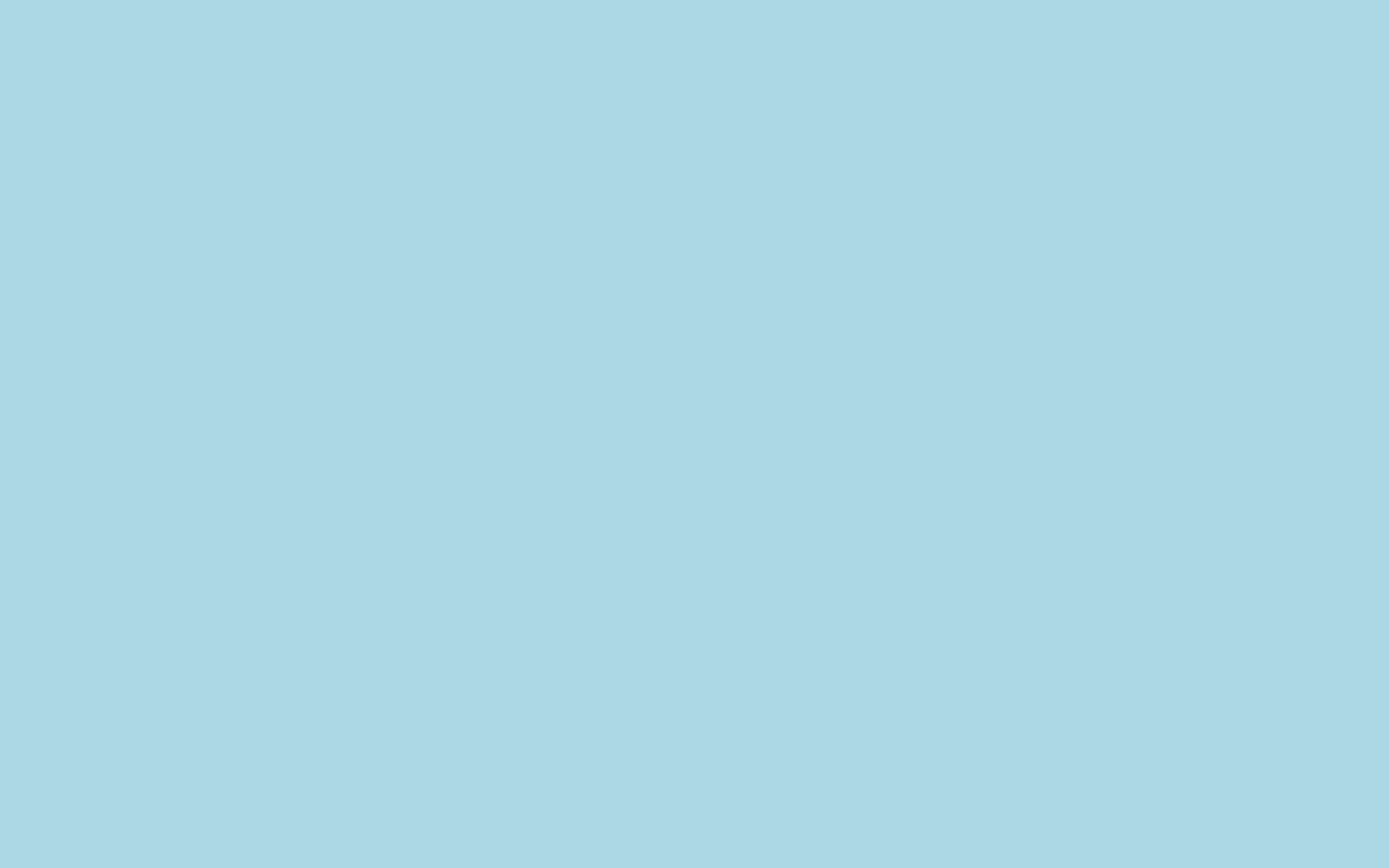 Порядок фонетического разбора слова
1. Орфографическая запись слова.
2. Деление слова на слоги и место ударения.
3. Фонетическая транскрипция слова.
4. Характеристика всех звуков по порядку:
а) согласный: звонкий – глухой (парный – непарный), твёрдый – мягкий (парный – непарный);
б) гласный: ударный – безударный.
5. Количество звуков и букв.
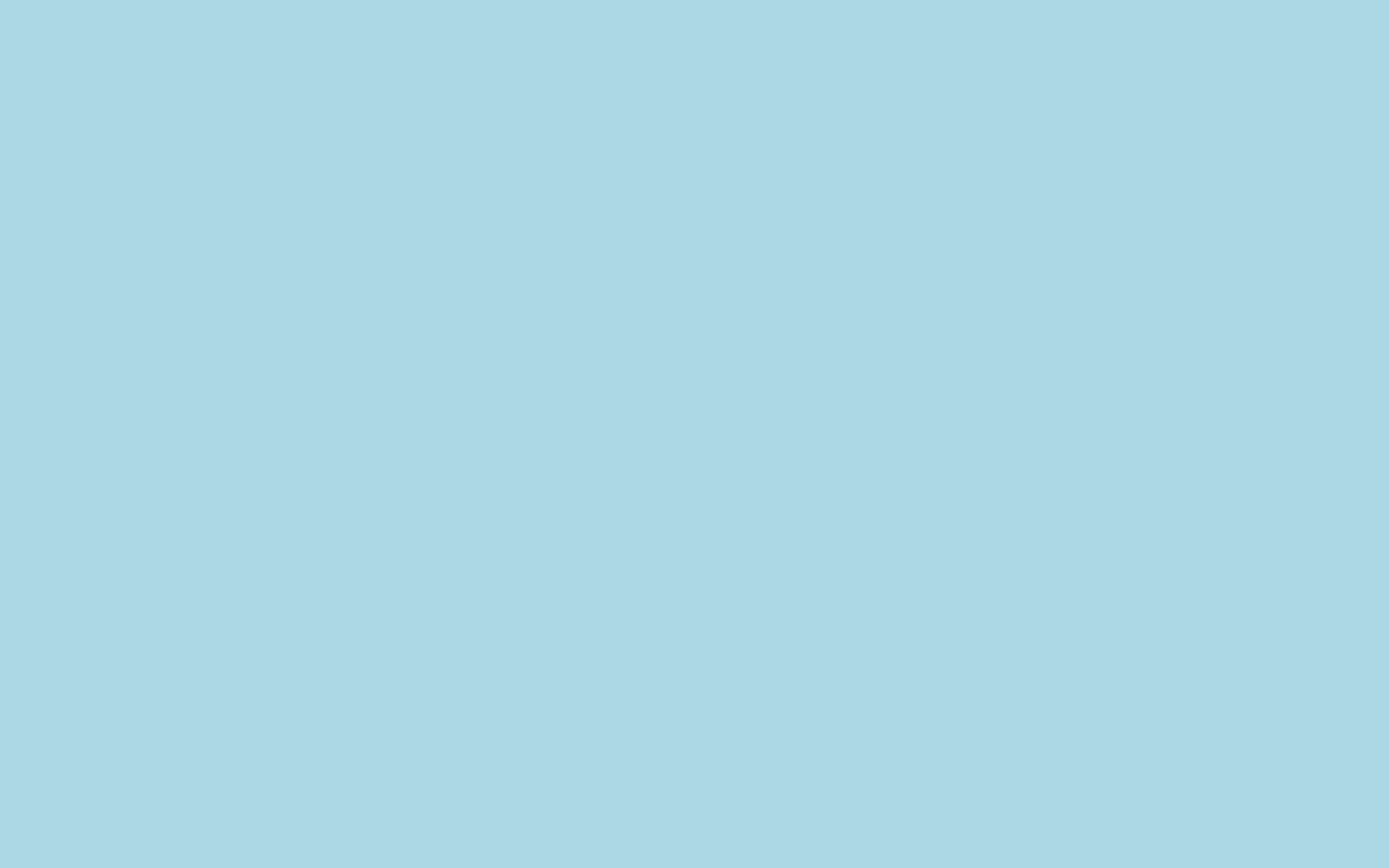 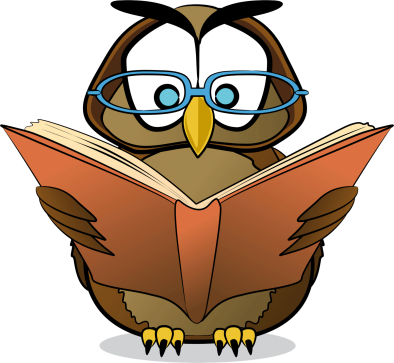 Пример фонетического разбора
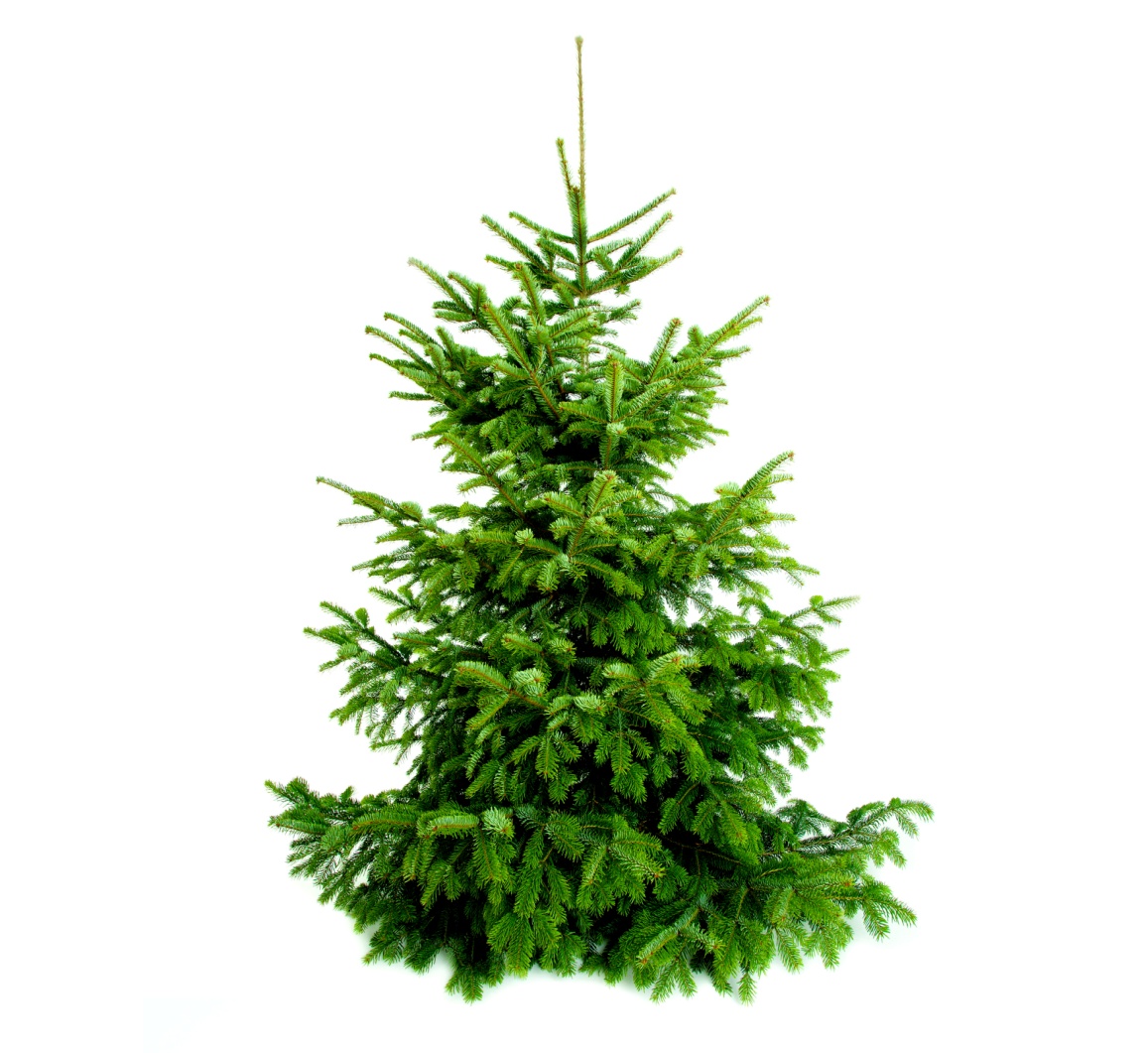 Ель 
ель - слово из одного слога.
      [й']— согл., зв. непарн., мягк. непарн.
      [э ]— гл. ударн.
л    [л']— согл., зв. непарн, мягк., парн.
Ь    [– ] 
3 б., 3 зв.
е
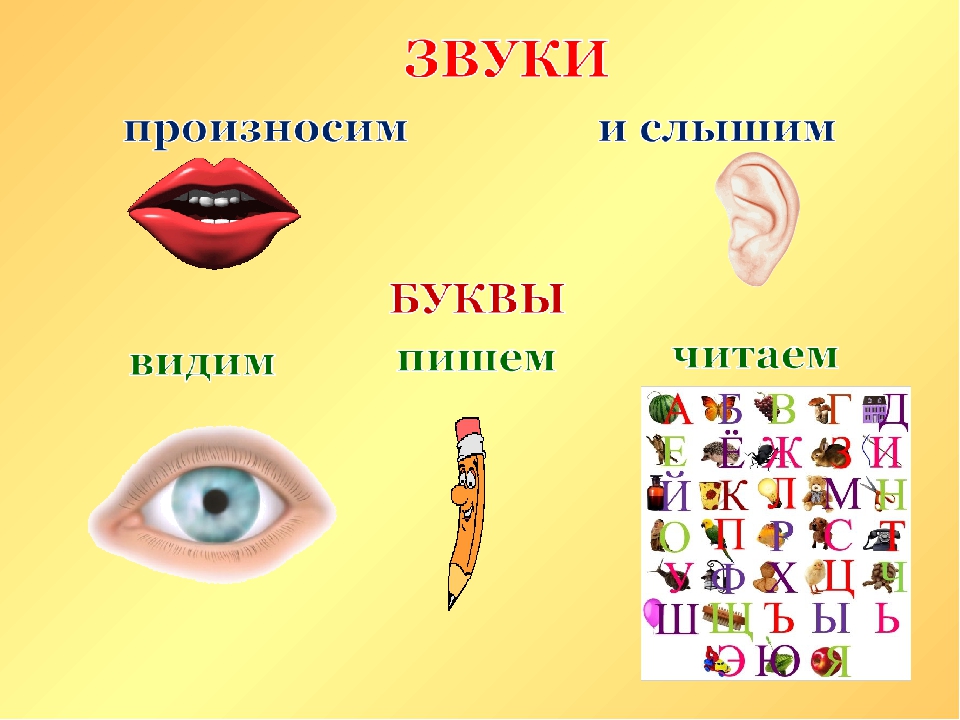 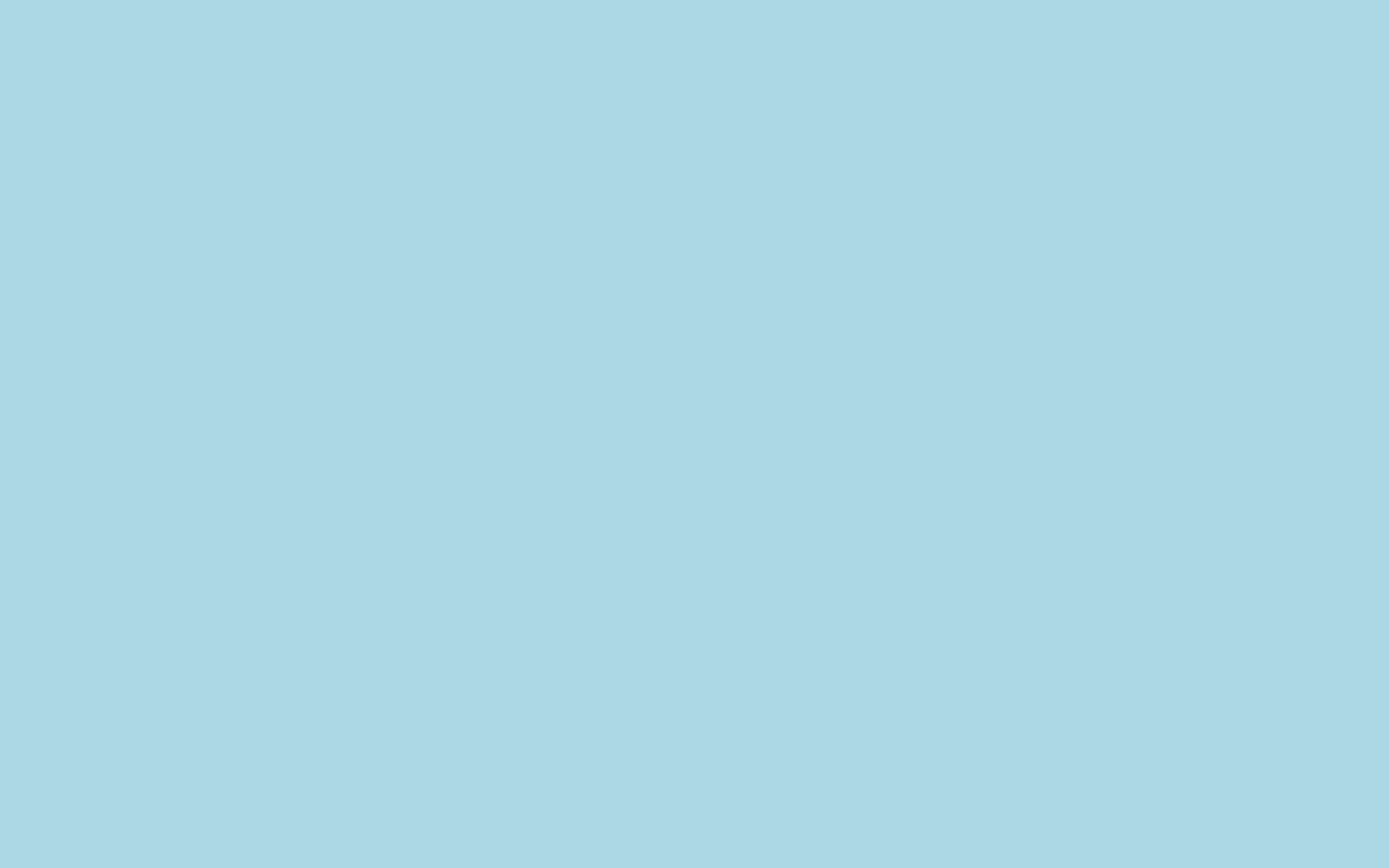 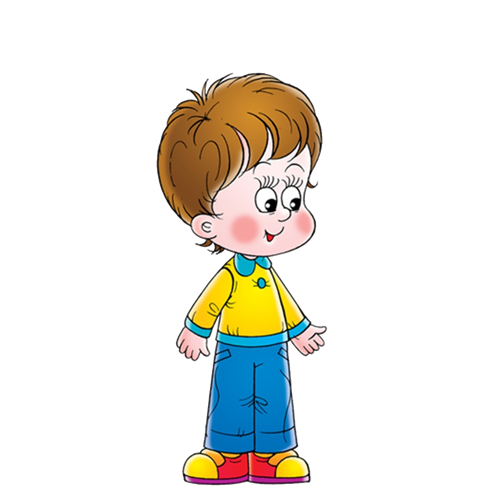 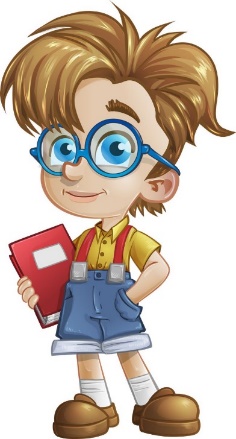 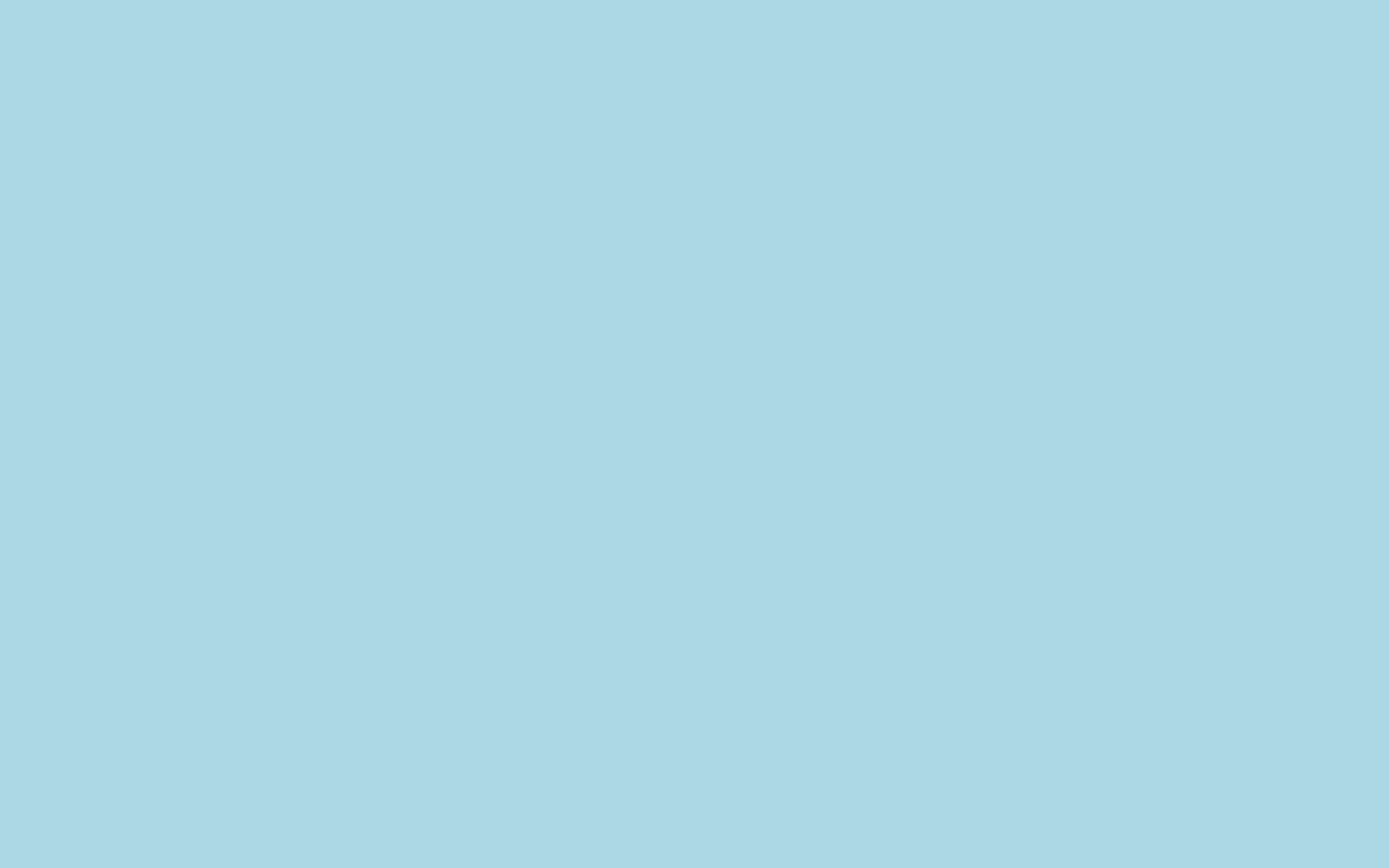 Основные фонетические процессы:
Глухие согласные
Озвончаются
Не озвончаются
перед звонкими согласными
перед сонорными
Определите, в каких словах согласные озвончаются: сборочный, область, лавка, герб, прямой, смелый, сделал, просьба?
[з]борочный, [з]делал, про[з']ьба.
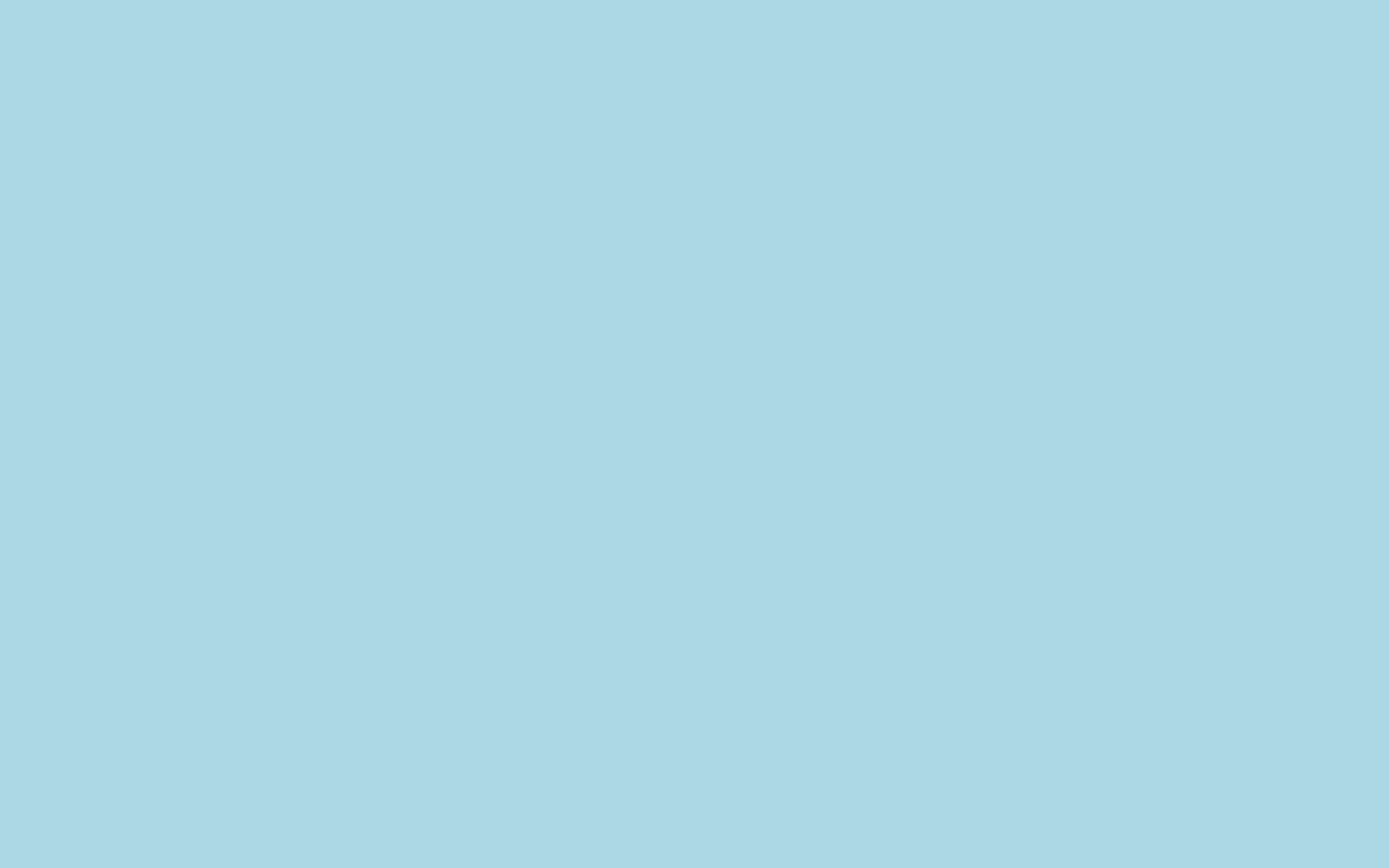 Звонкие согласные
Оглушаются
Не оглушаются
в конце слова или перед глухими согласными
перед сонорными Р, М, Н, Л, Й
Выберите слова, в которых оглушаются согласные: пруд, ветер, тест, хлеб, бревно, дневной, ложка, голубка.
Пру[т], хле[п], ло[ш]ка, голу[п]ка.
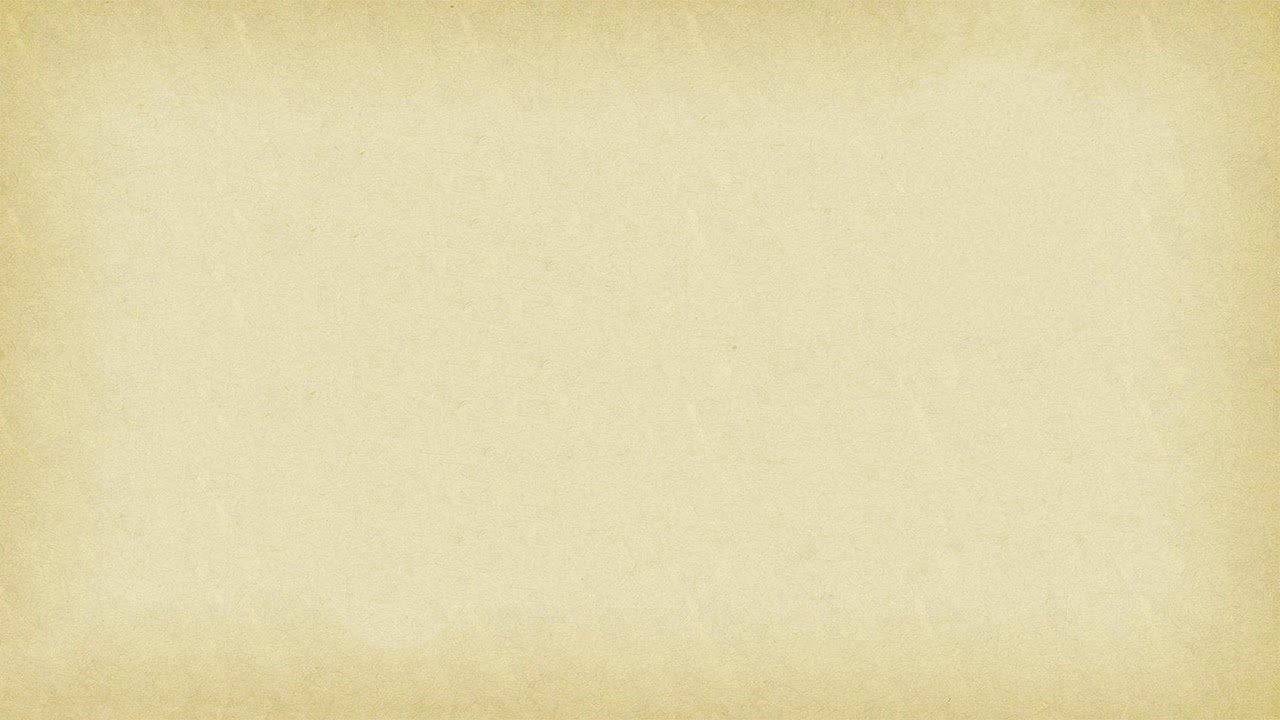 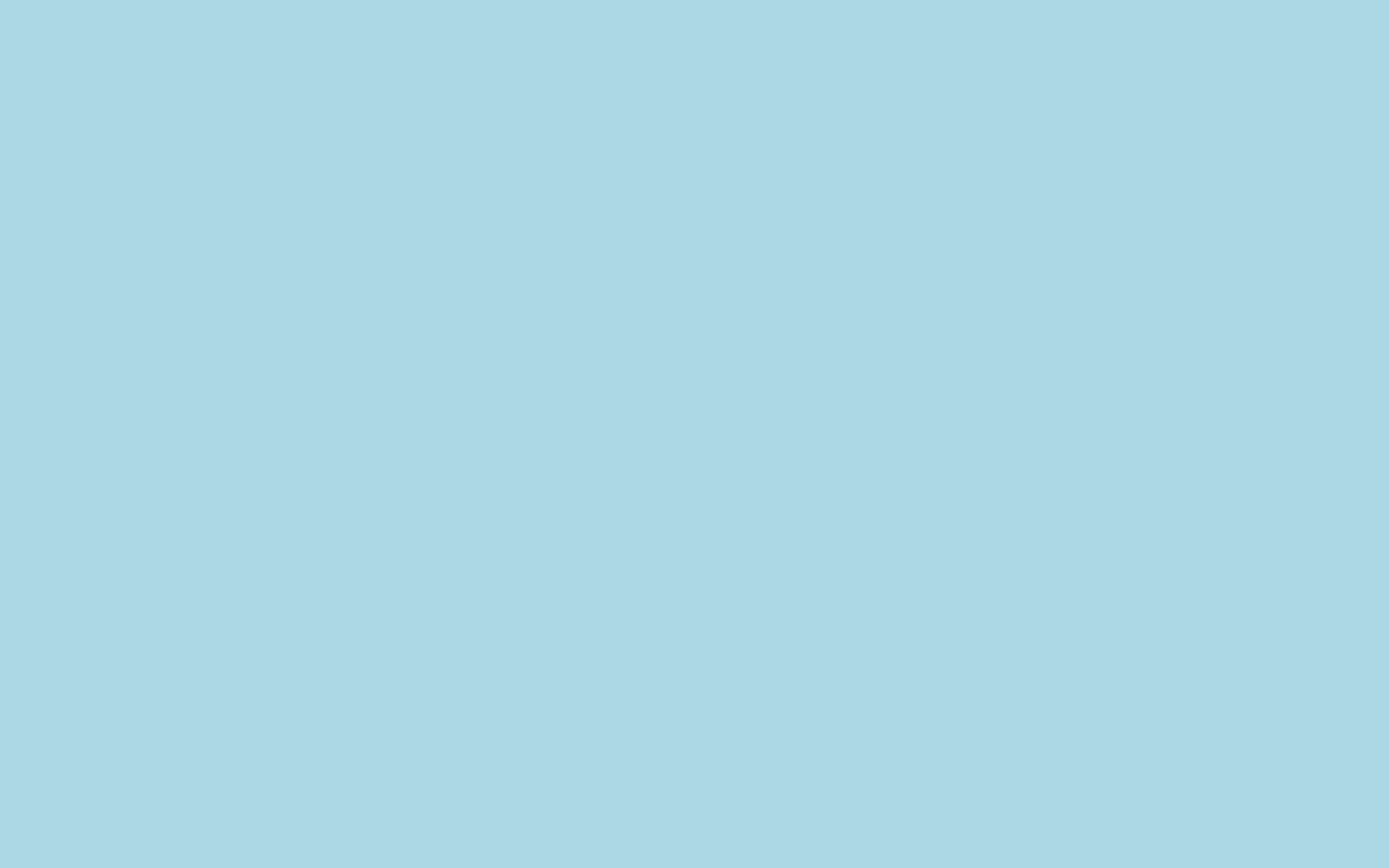 Что такое орфоэпия?
Орфоэпия (гр. orthos — прямой, правильный + epos — речь) — раздел языкознания, занимающийся изучением нормативного литературного произношения.
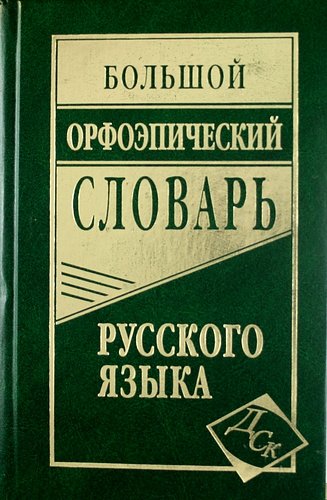 В формировании литературного произношения большую роль играют телевидение, радиовещание, театр, кино. Нормы произношения отражают орфоэпические словари и словари ударений.
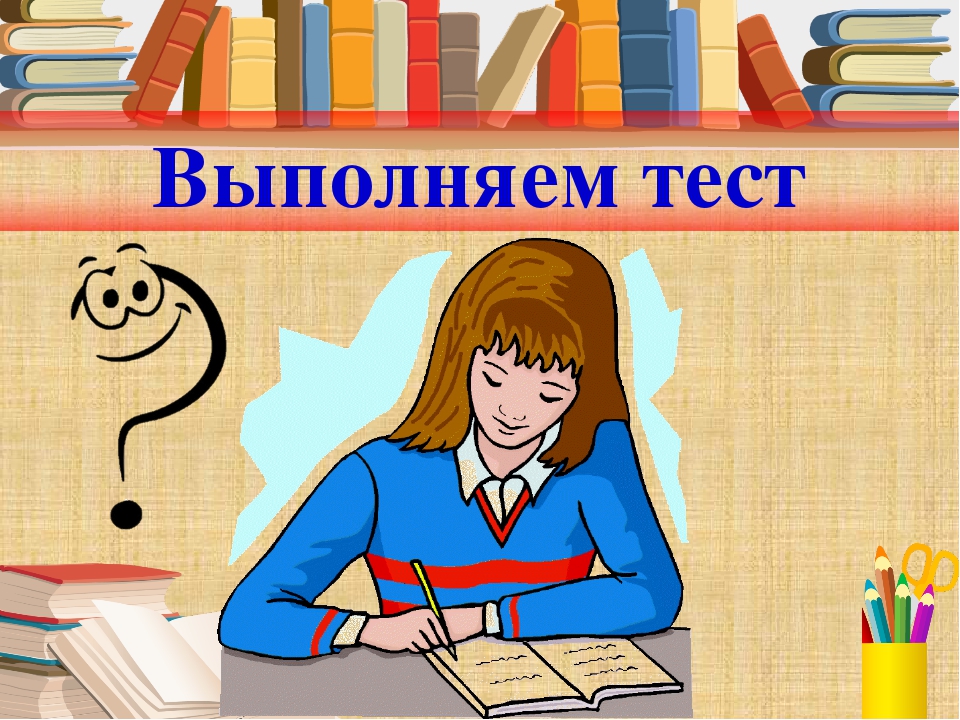 Тесты
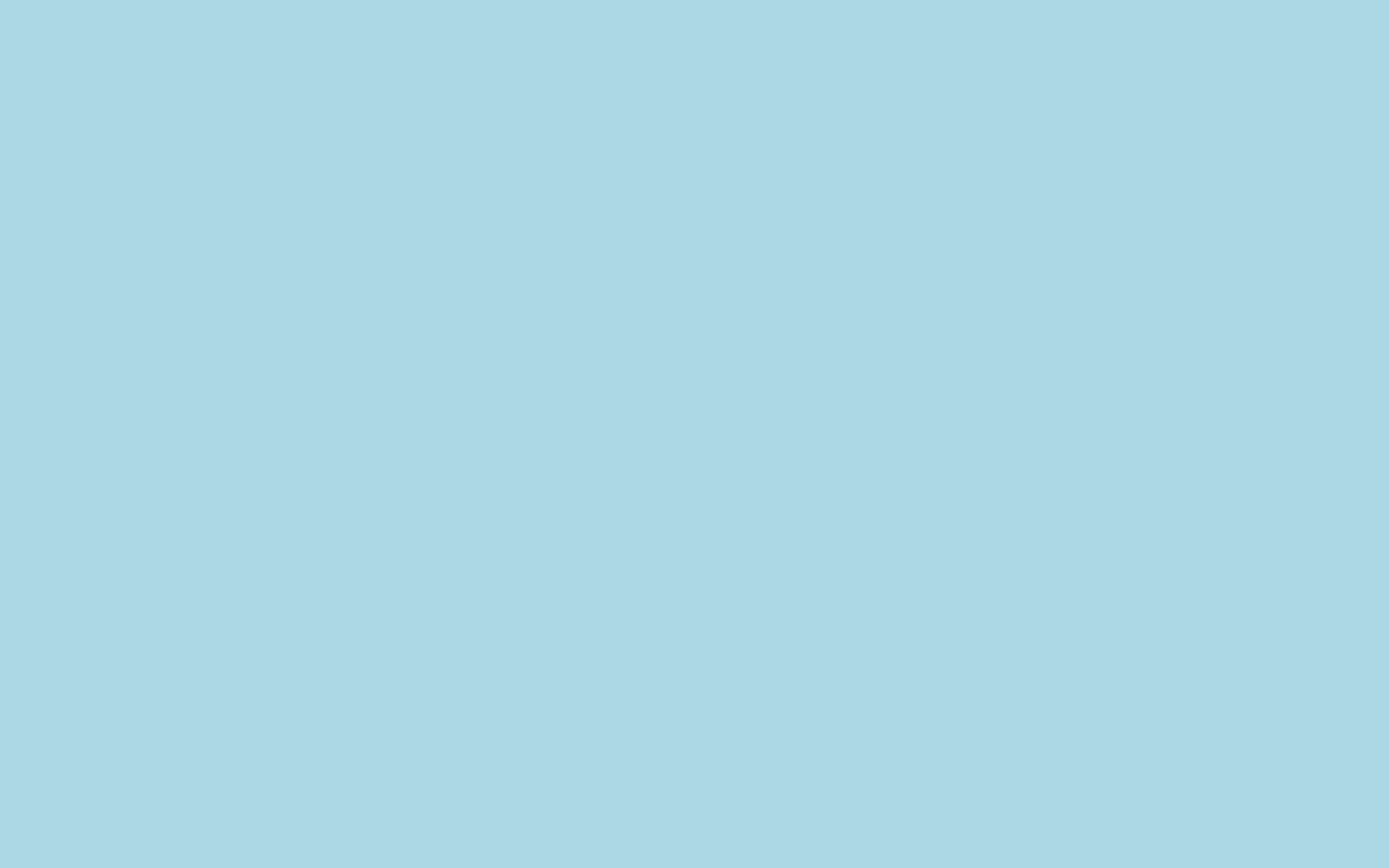 Какой раздел языкознания изучает звуковую сторону языка?
морфология
 орфография
 графика
 фонетика
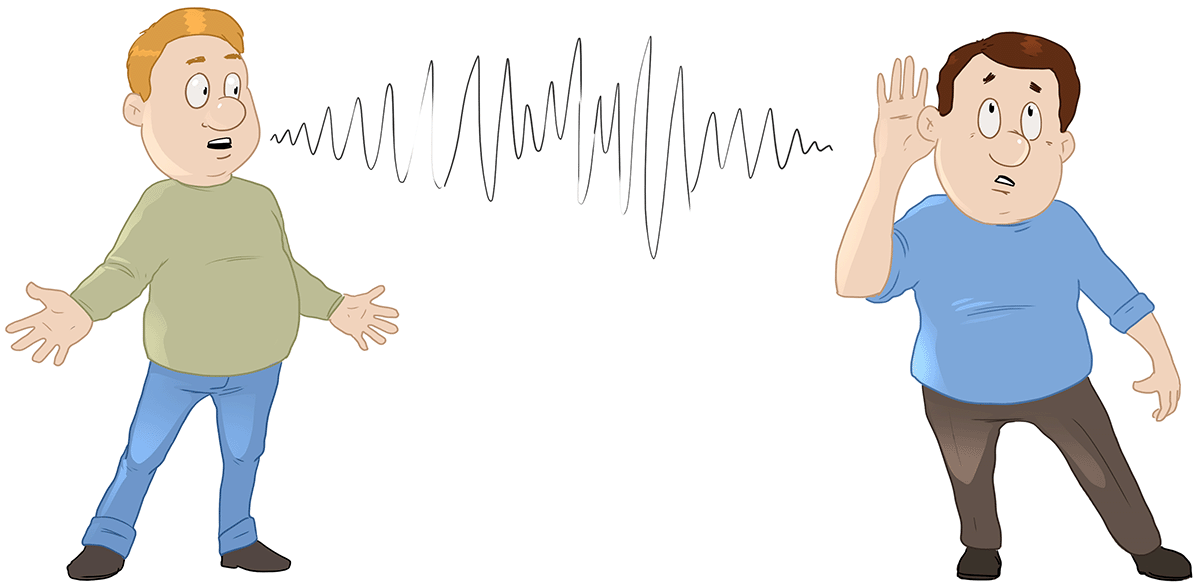 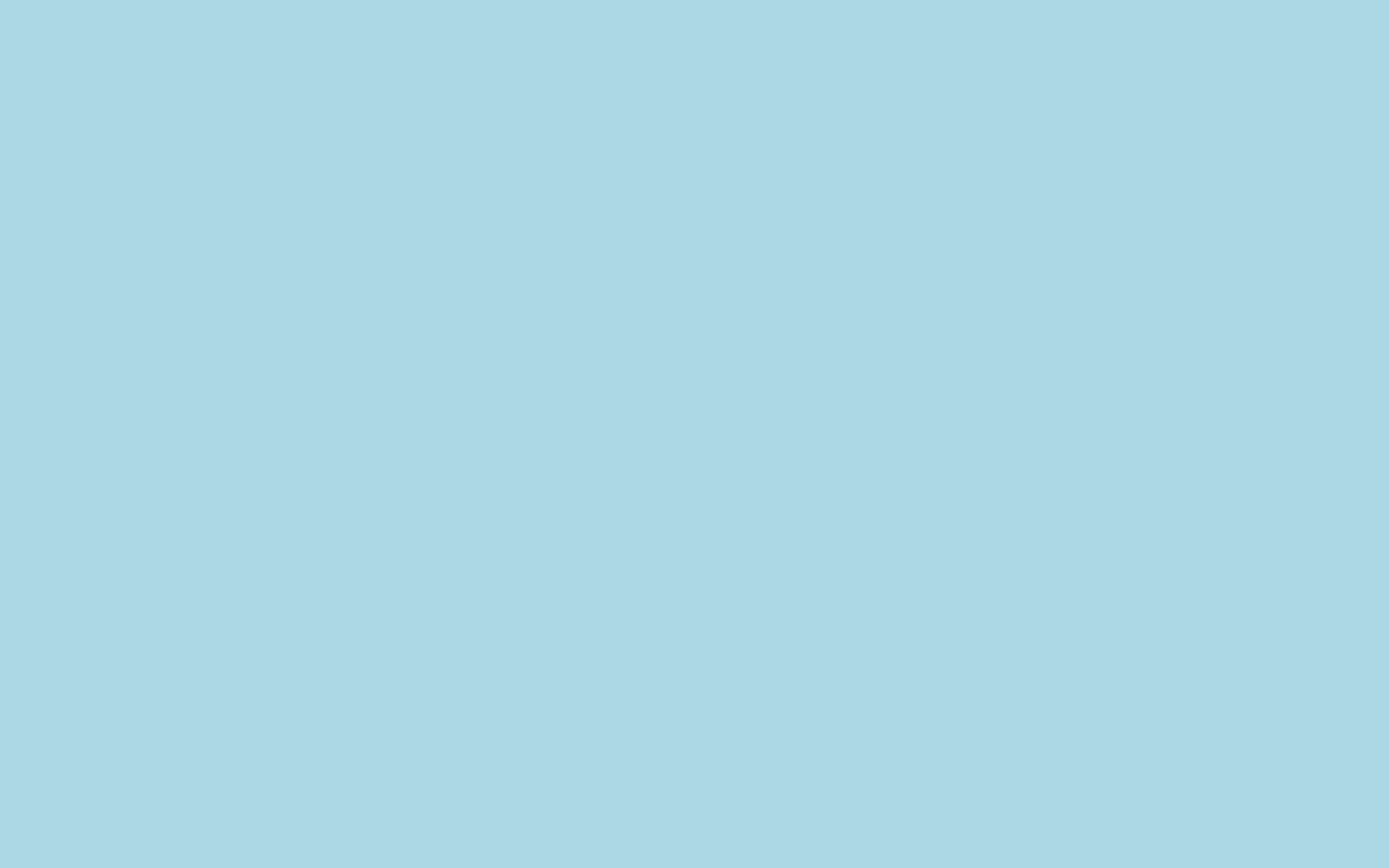 Какие буквы не участвуют в русской транскрипции?
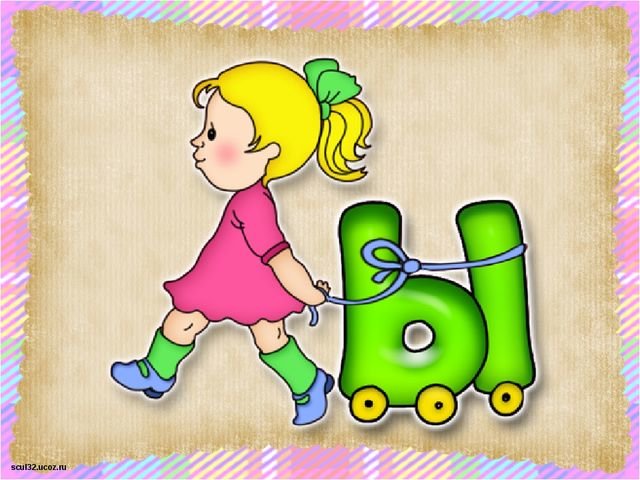 ы, я, ю
 а, о, у
 я, ю, е, ё
 ц, ф, э
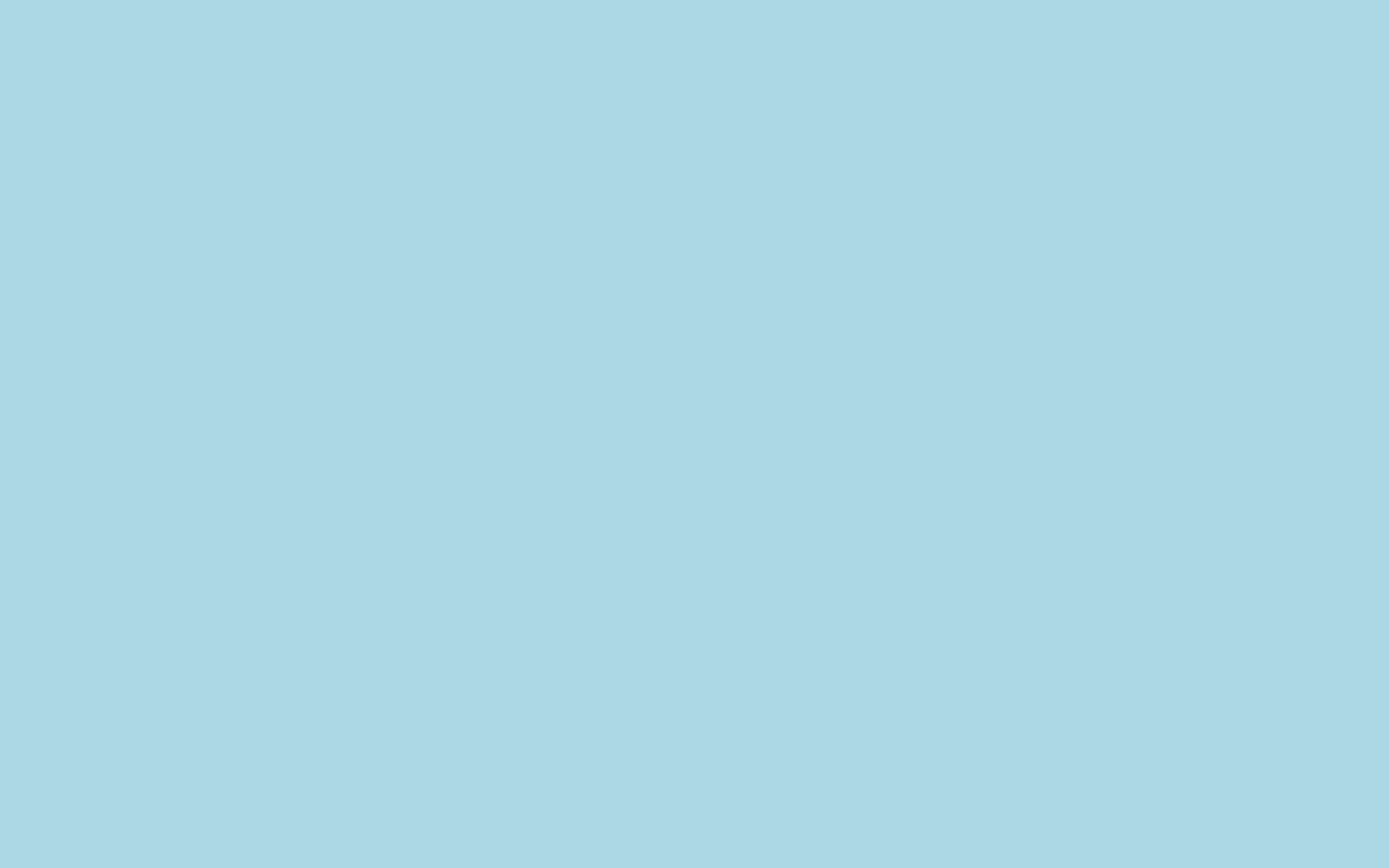 На какие группы делятся все звуки?
гласные и согласные
 ударные и безударные
 звонкие и глухие
 мягкие и твердые
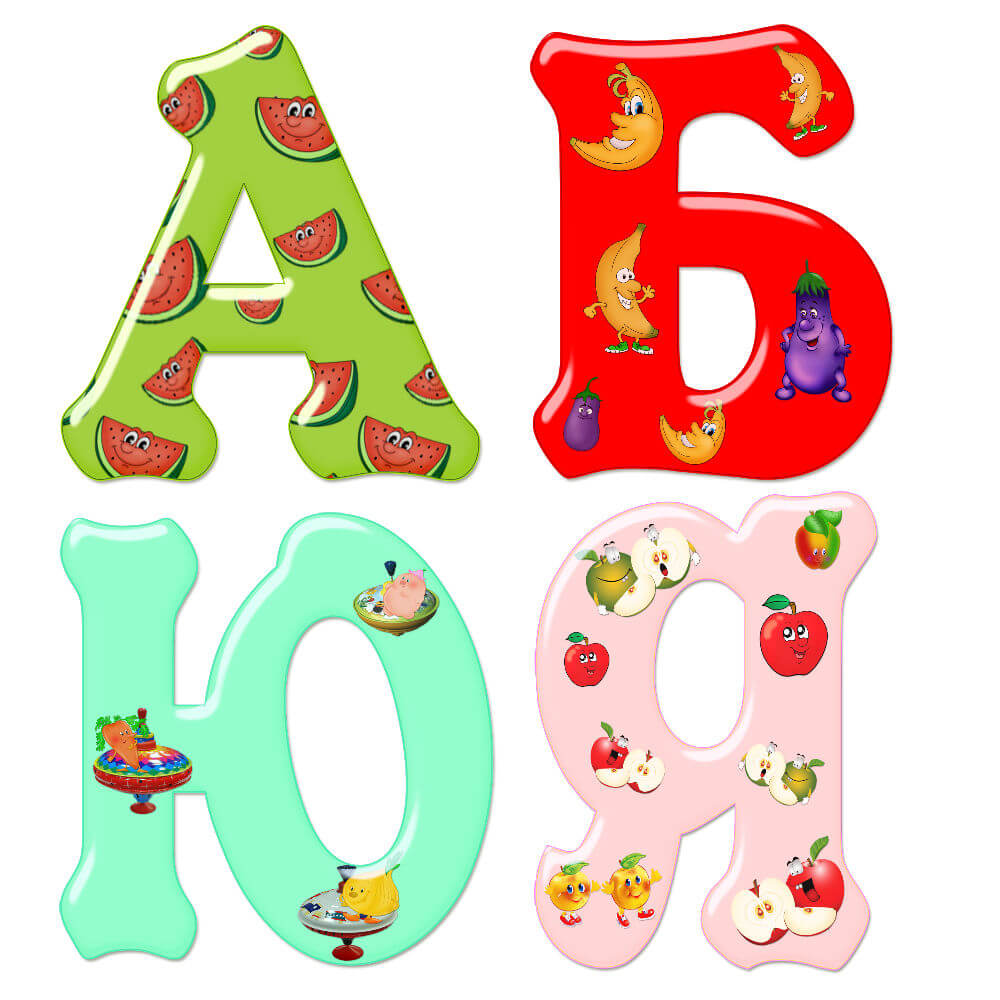 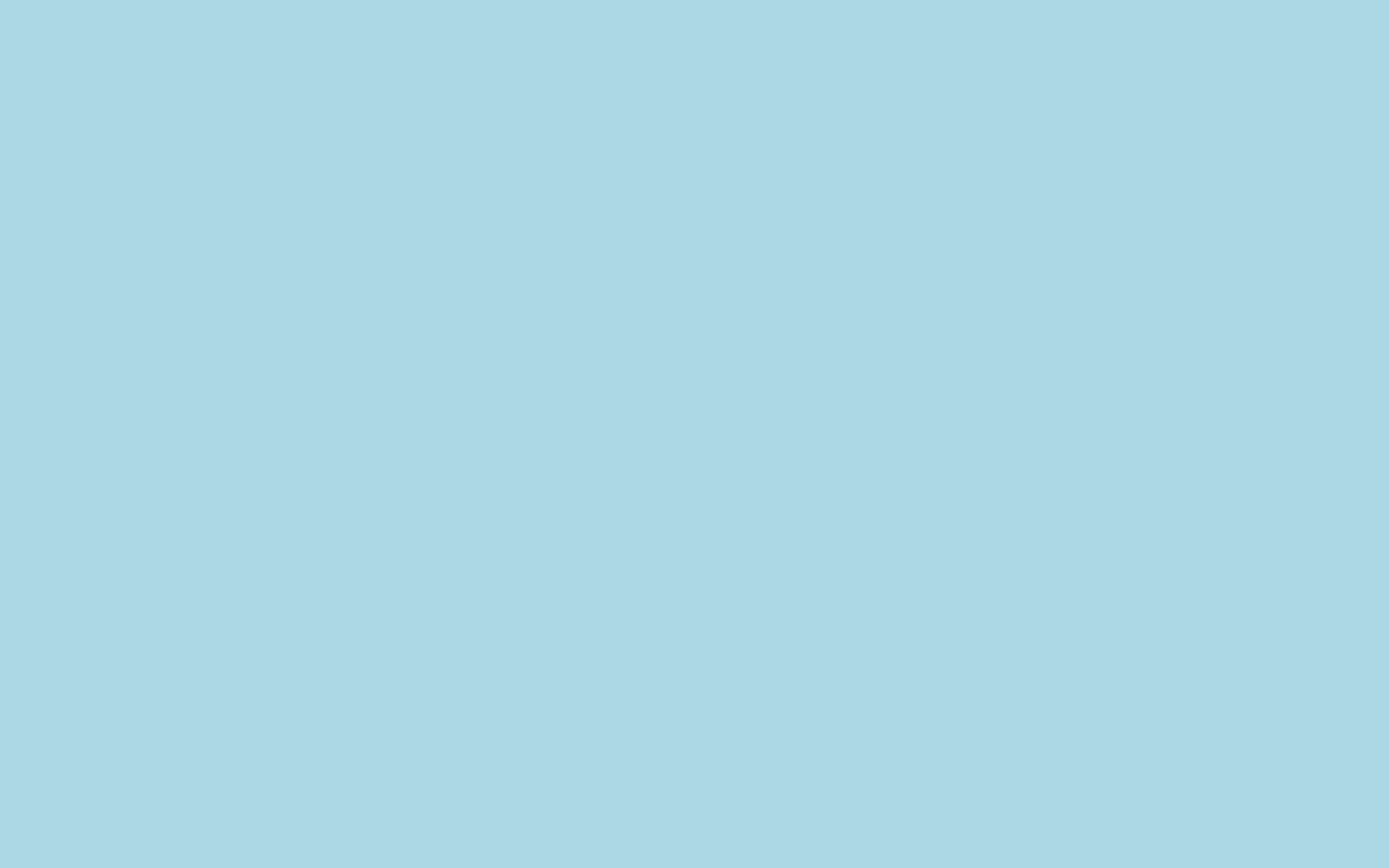 На какие группы делятся согласные звуки?
звонкие/глухие, твердые/мягкие
звонкие/мягкие, глухие/твердые
ударные и безударные
звонкие/твердые, глухие/мягкие
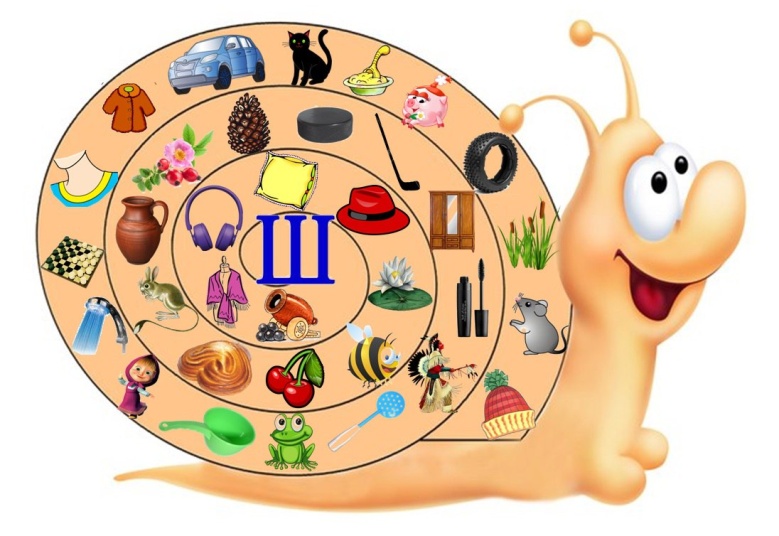 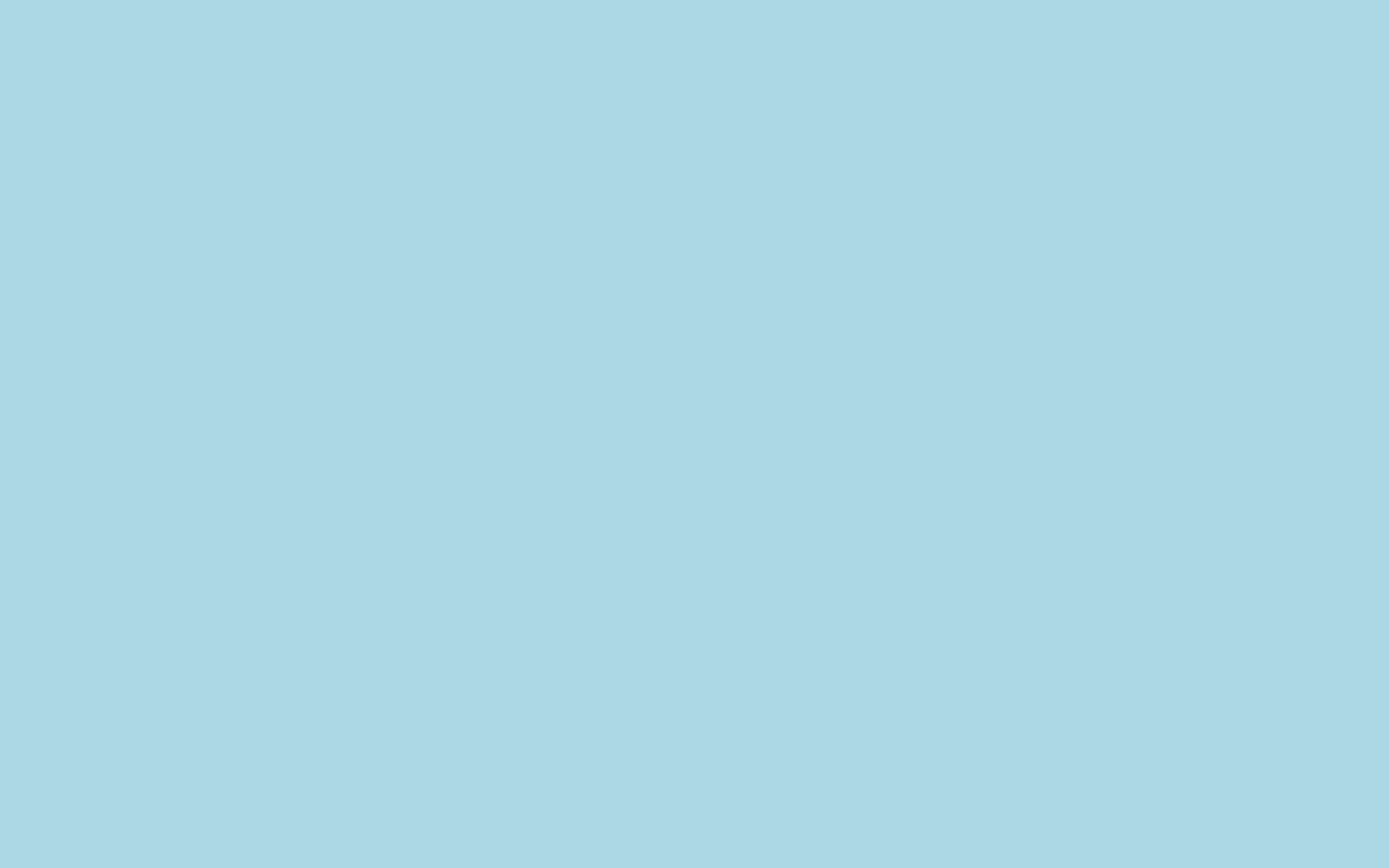 На какие группы делятся гласные звуки?
звонкие/мягкие, глухие/твердые
звонкие/глухие, твердые/мягкие
звонкие/твердые, глухие/мягкие
ударные и безударные
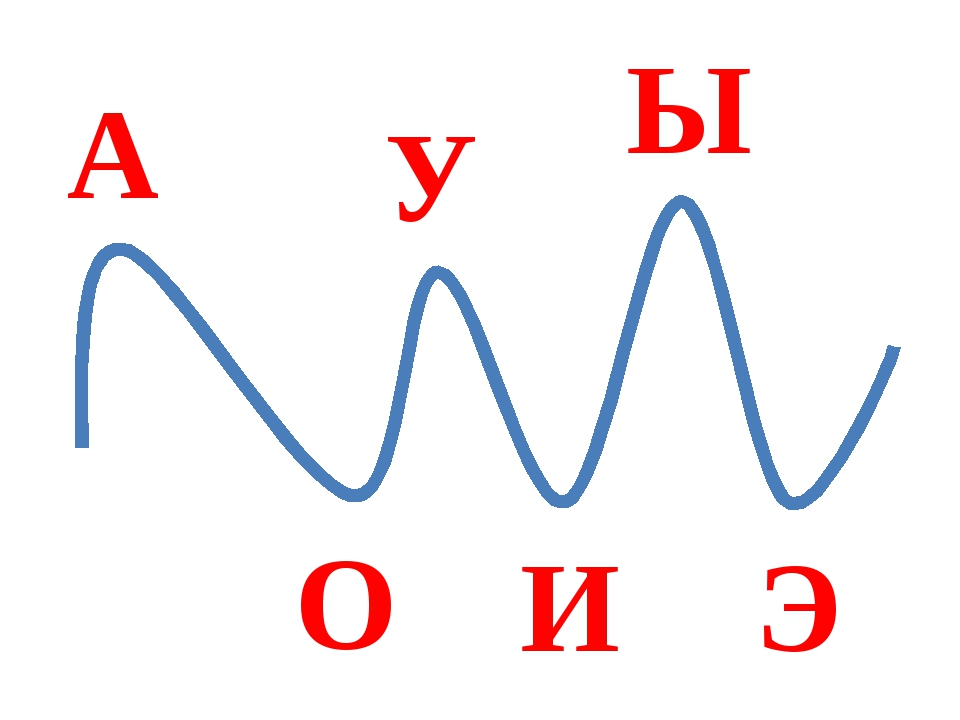 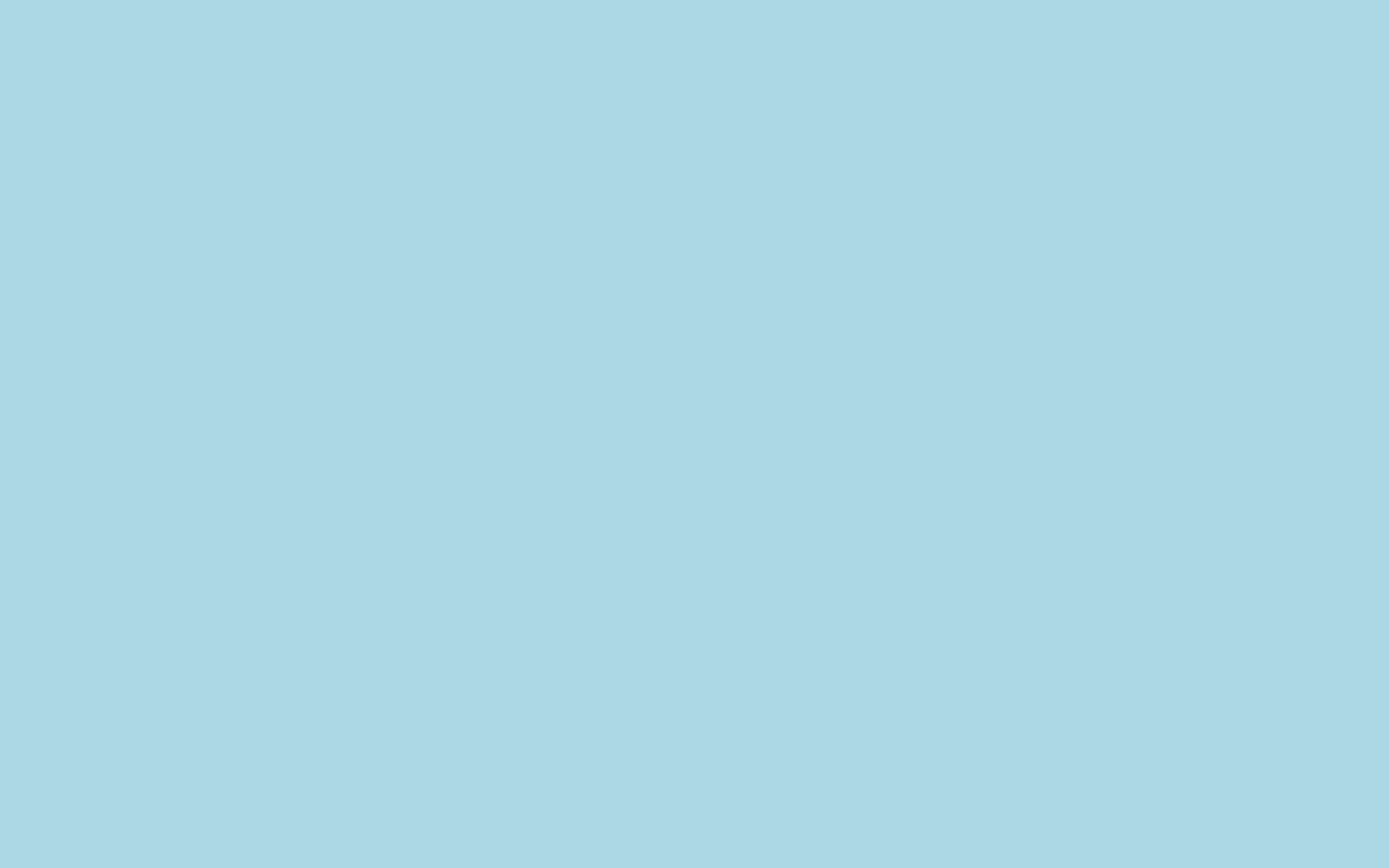 В каком слове звуков больше, чем букв?
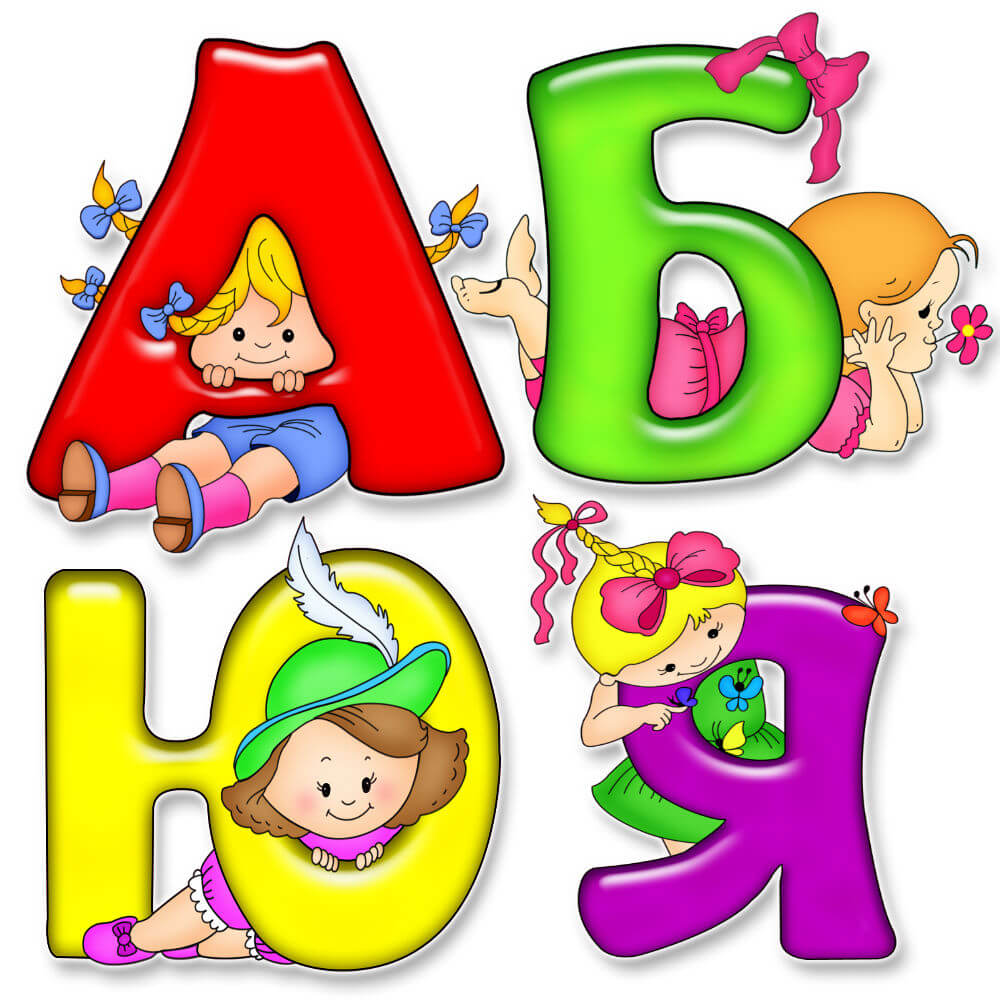 яблоки
пень
соловьи
скворцы
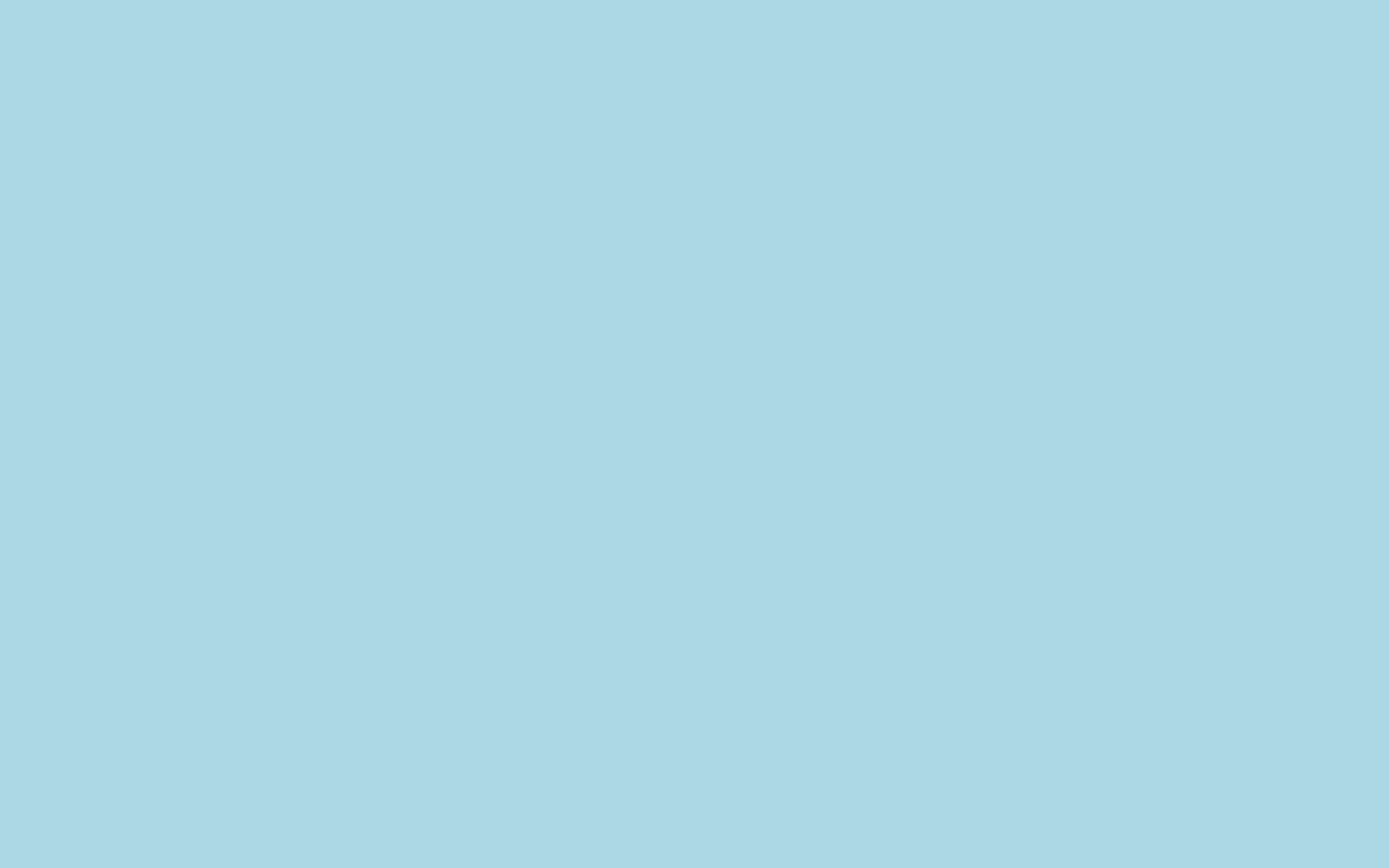 Раздел «Орфоэпия» изучает
состав слова
звуки речи
произношение слов
правописание слов
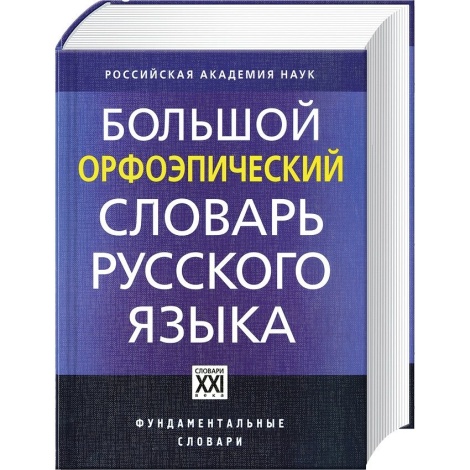 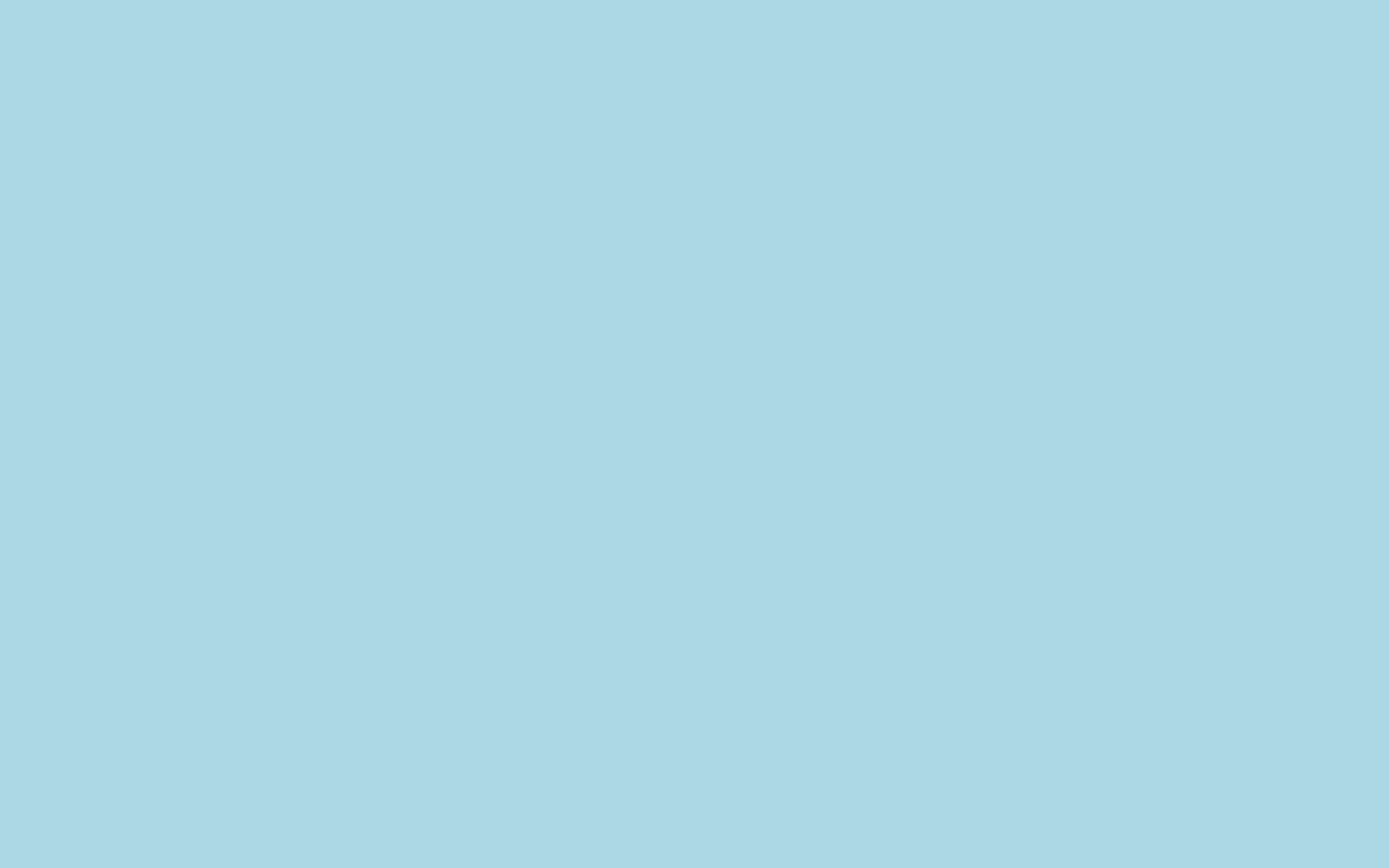 В каком слове буква Ё обозначает один звук?
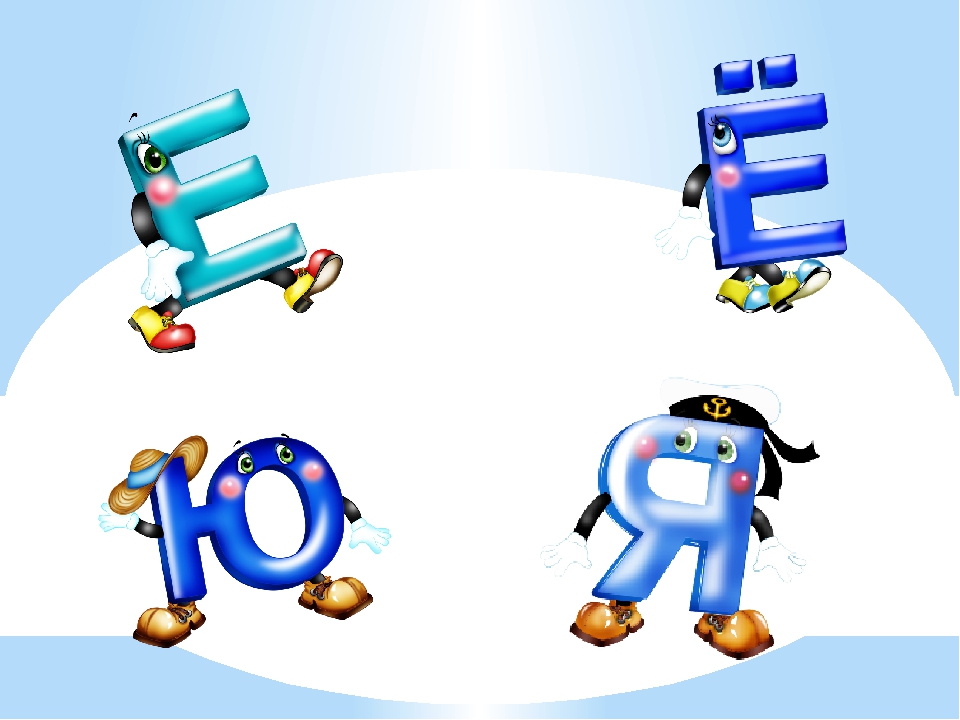 пьёт
ёлка
объём
полёт
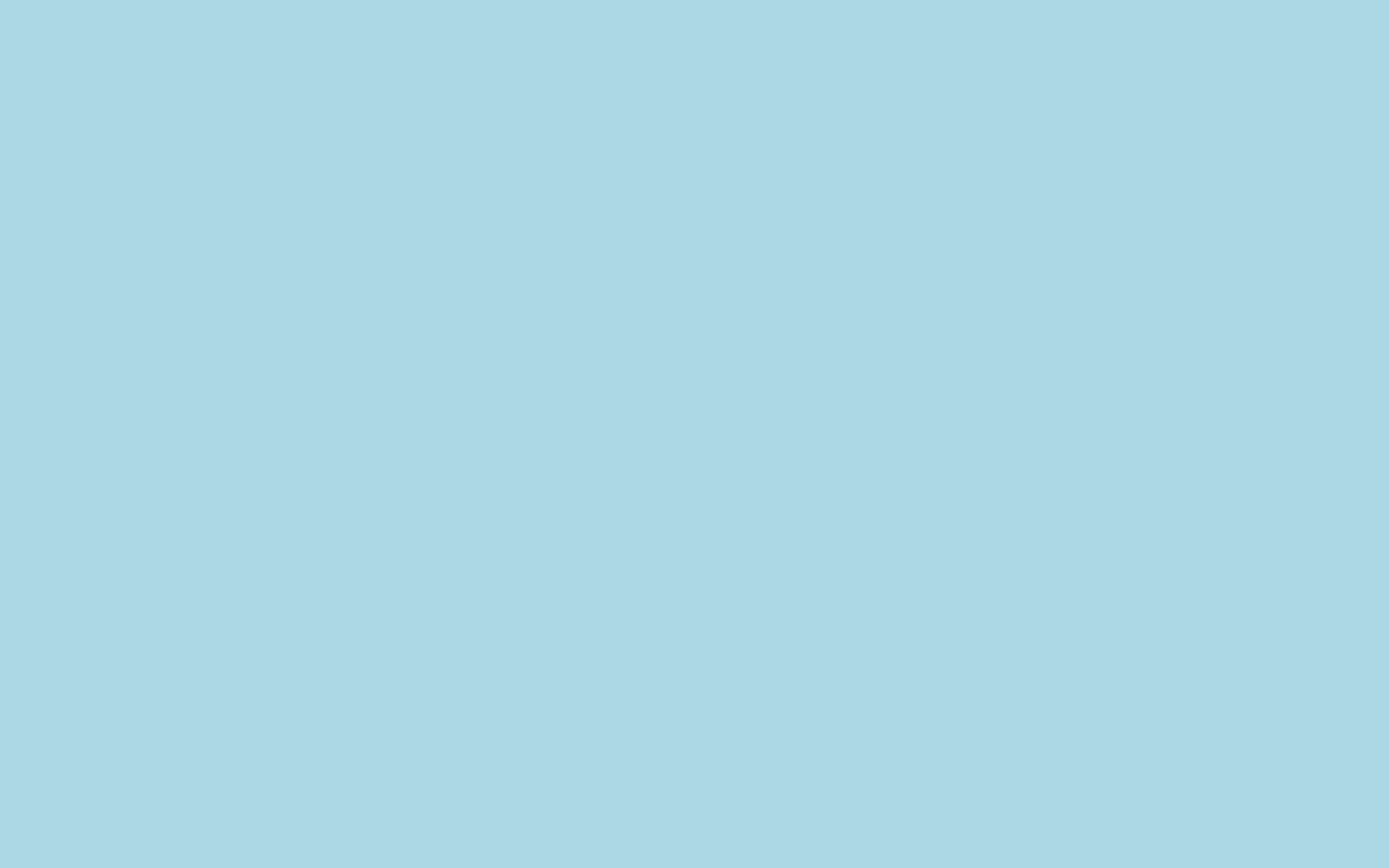 Укажите слово с равным количеством букв и звуков:
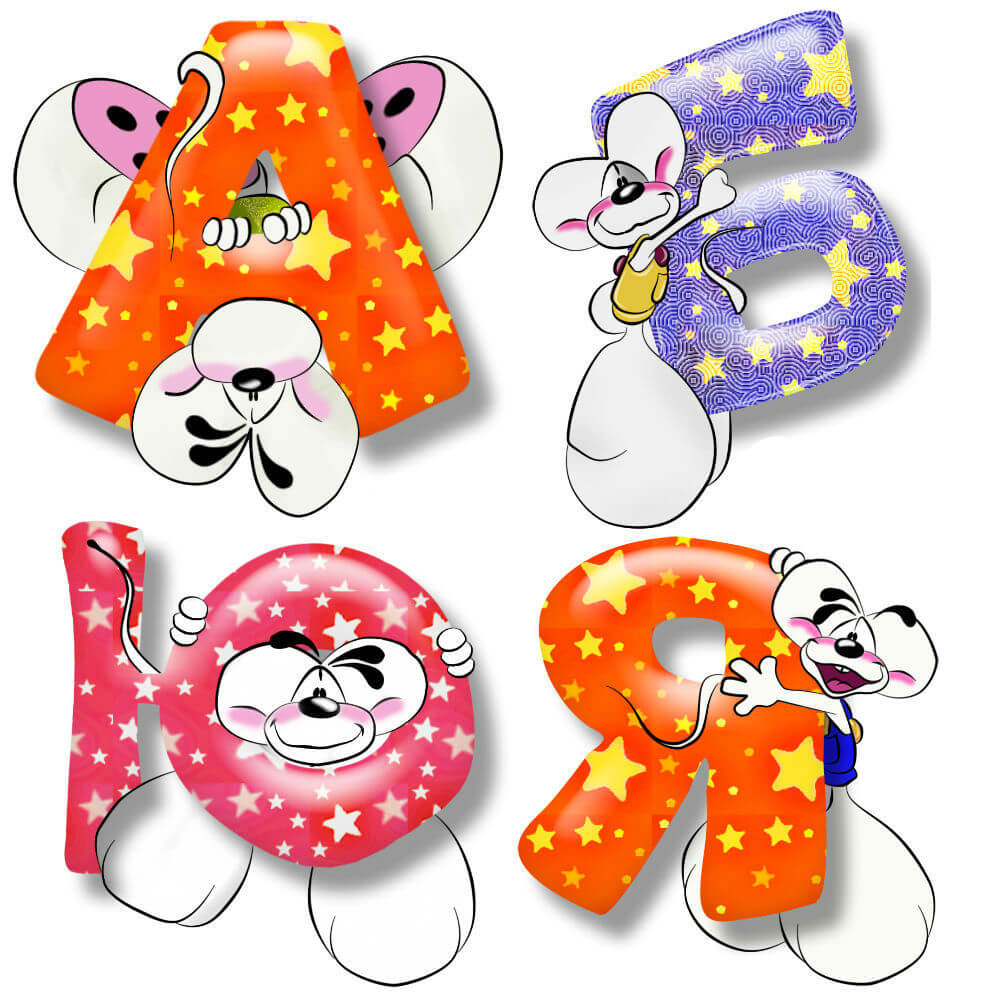 лечить
ядерный
стажёр
святое
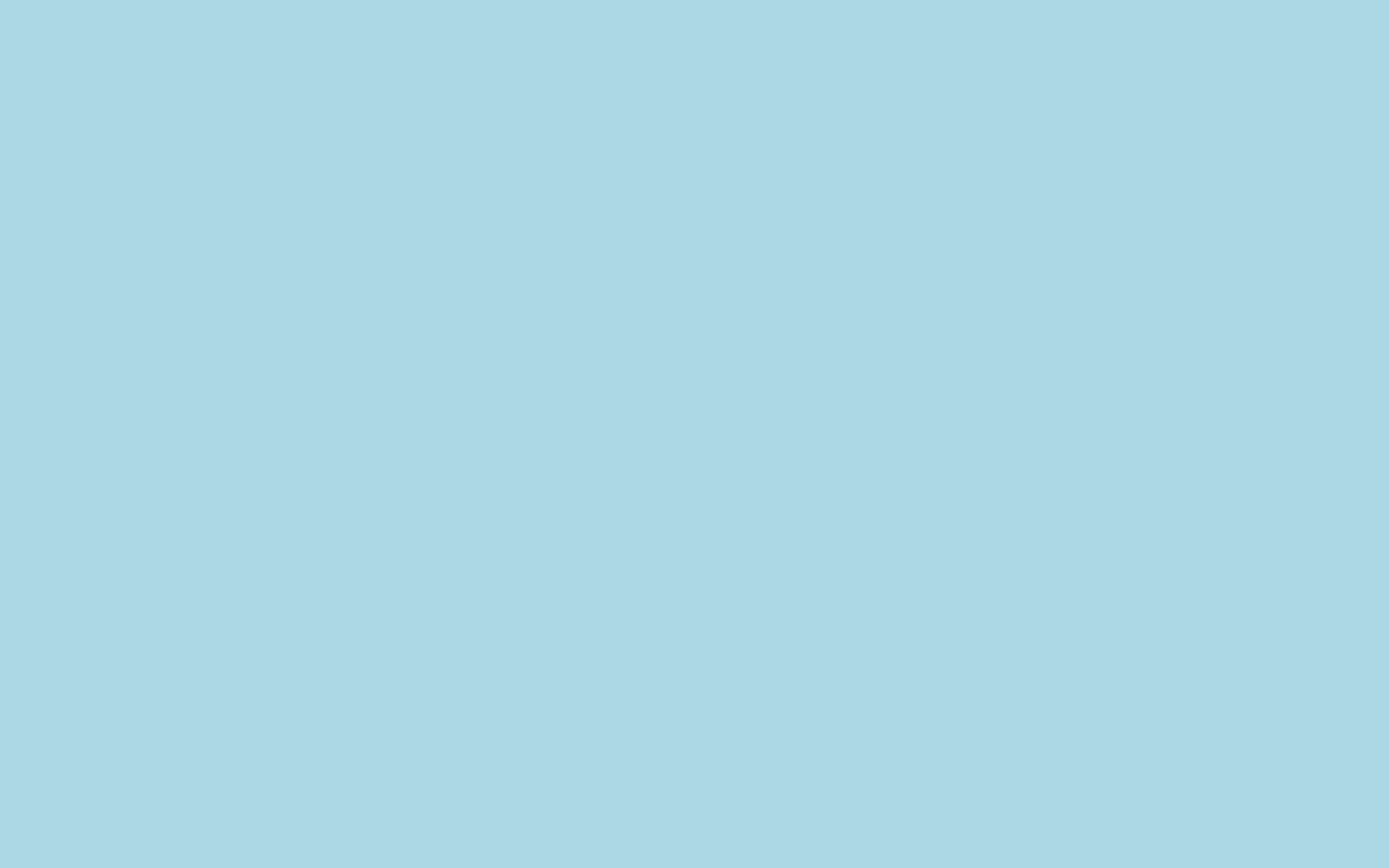 В каком слове все согласные звуки твёрдые:
ртуть
 ножик
 один
 сварщик
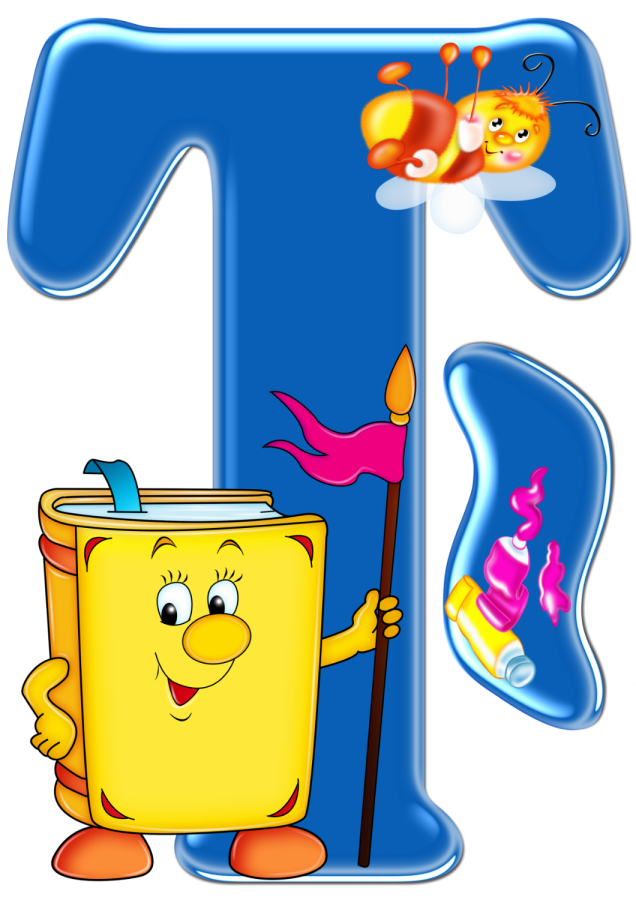 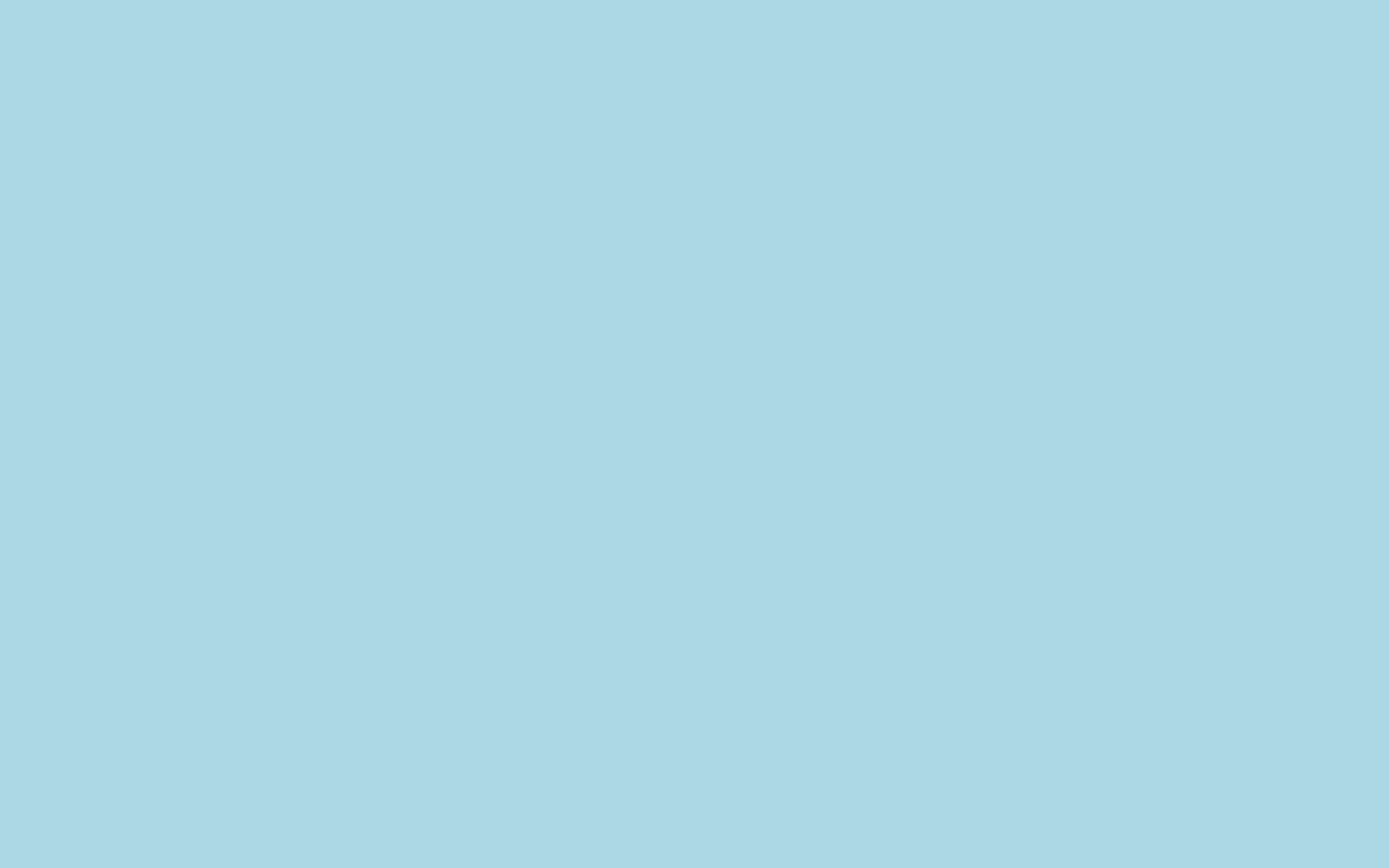 Подведение итогов урока
Вспомнили, что изучает фонетика.
Рассмотрели основные единицы фонетики.
Подробно изучили звуковой строй языка.
Познакомились с основными фонетическими процессами.
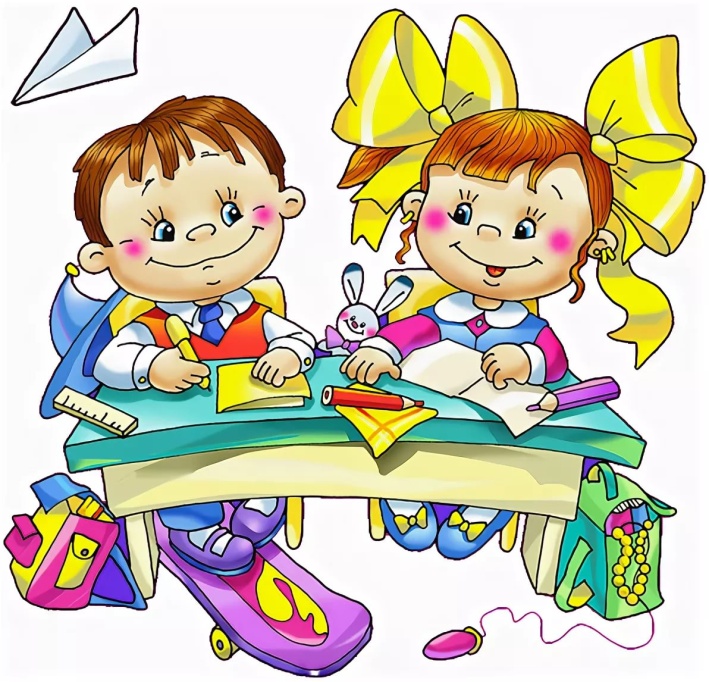 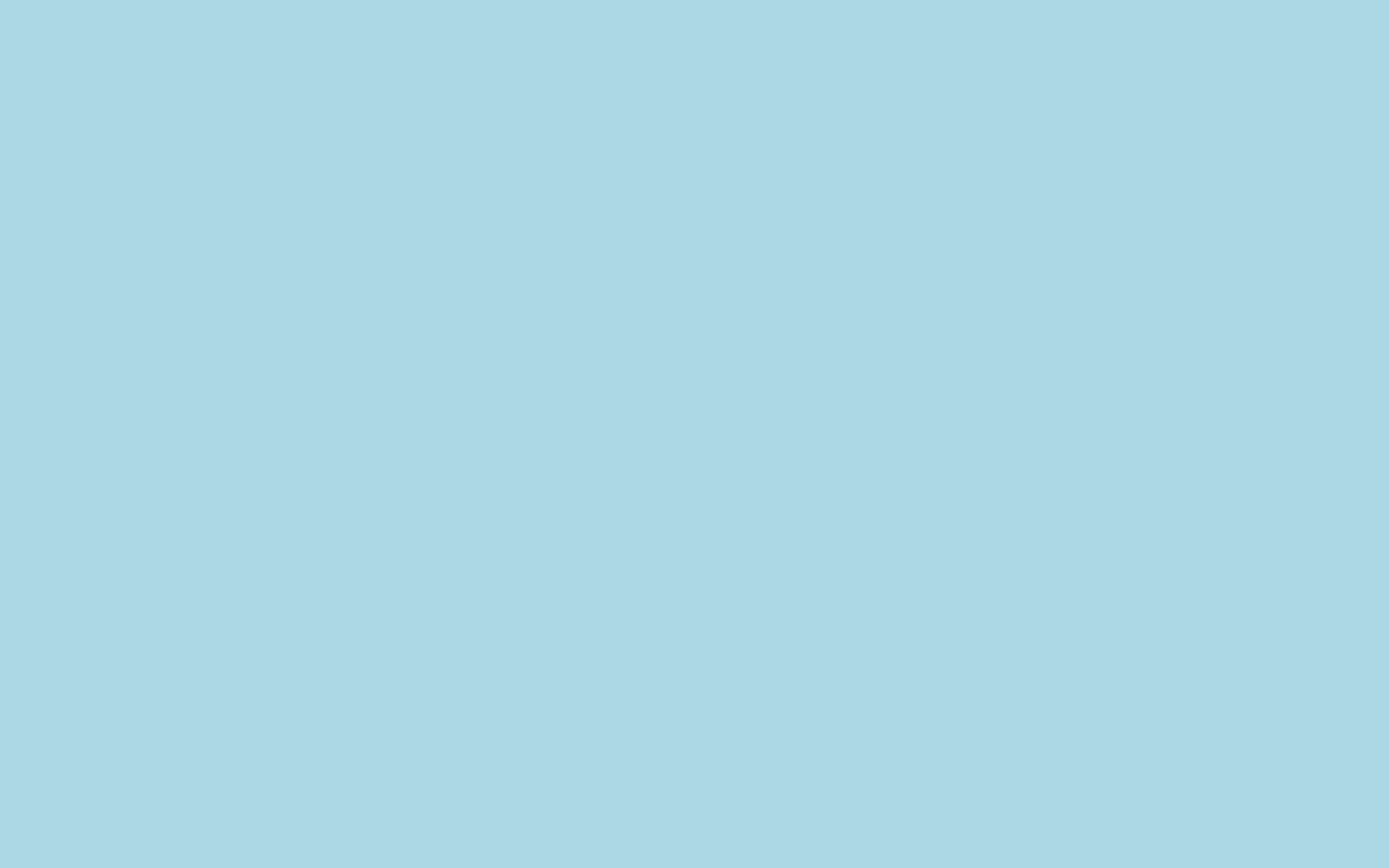 Задание на дом.
Упражнения 8, 9 (стр.7)
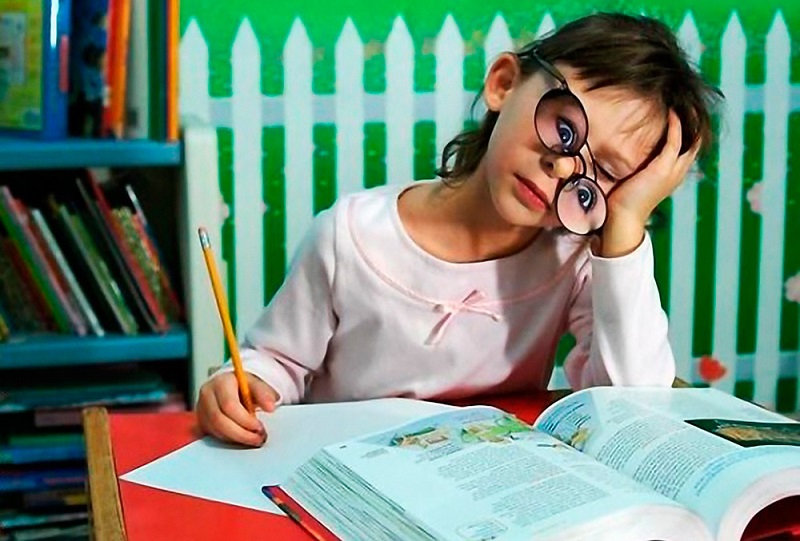